พระบรมราโชวาท ของ พระบาทสมเด็จพระบรมชนกาธิเบศรมหาภูมิพลอดุลยเดชมหาราชบรมนาถบพิตร
“คนดี”
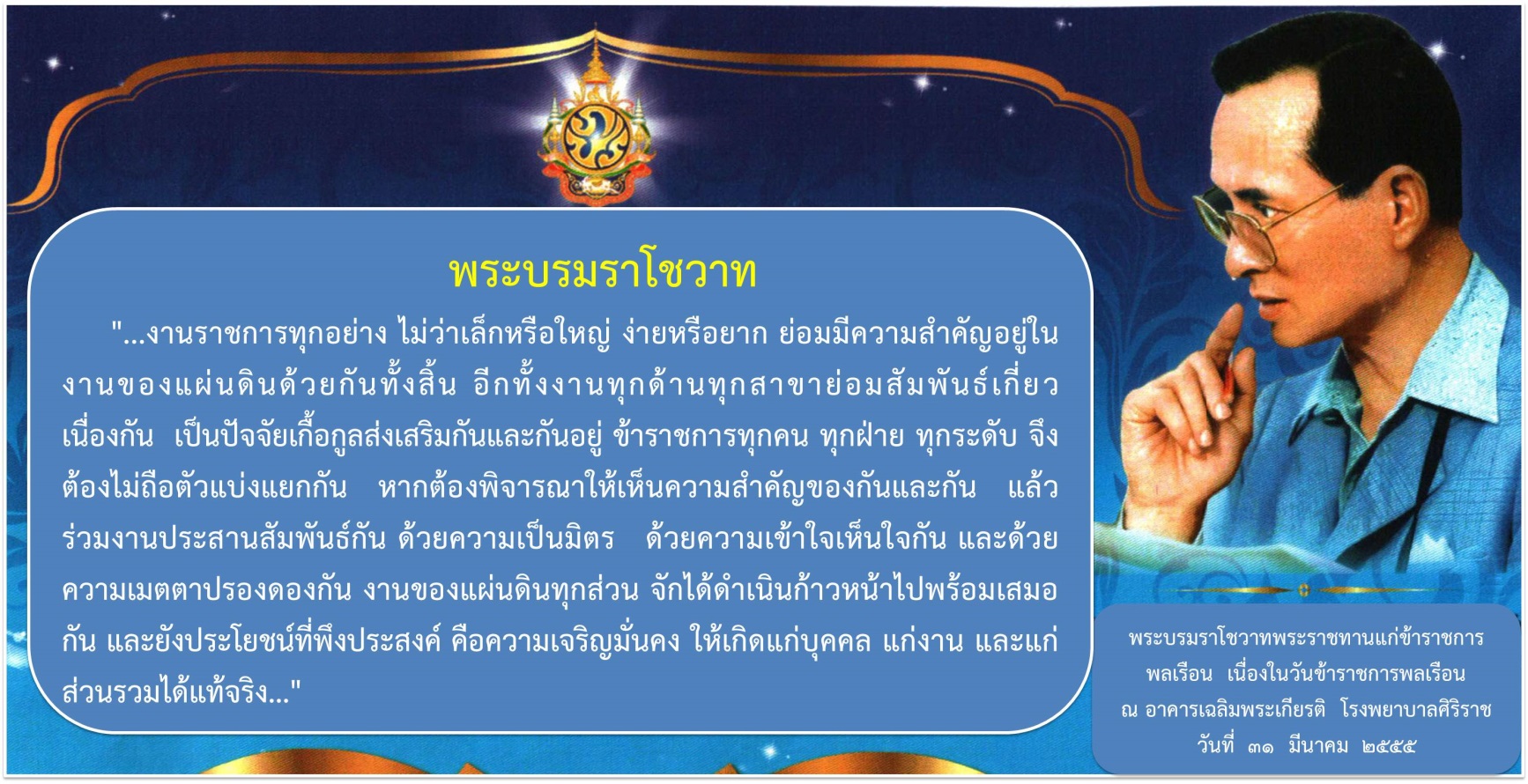 คณะอนุกรรมการส่งเสริมคุณธรรม
และคณะทำงานขับเคลื่อนคุณธรรมจังหวัดพิจิตร
พระบรมราโชวาท ของ พระบาทสมเด็จพระบรมชนกาธิเบศรมหาภูมิพลอดุลยเดชมหาราชบรมนาถบพิตร
“คนดี”
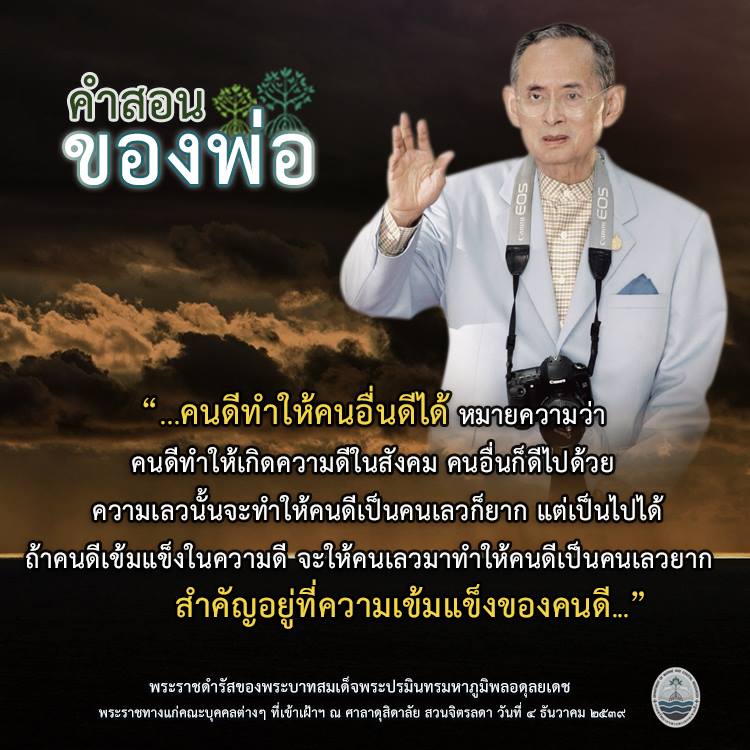 คณะอนุกรรมการส่งเสริมคุณธรรม
และคณะทำงานขับเคลื่อนคุณธรรมจังหวัดพิจิตร
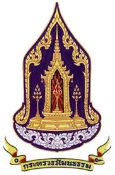 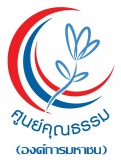 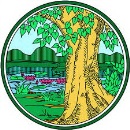 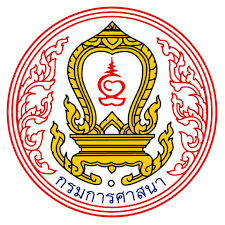 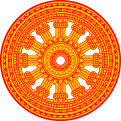 การดำเนินงานส่งเสริมและพัฒนาจังหวัดสู่จังหวัดคุณธรรมต้นแบบ
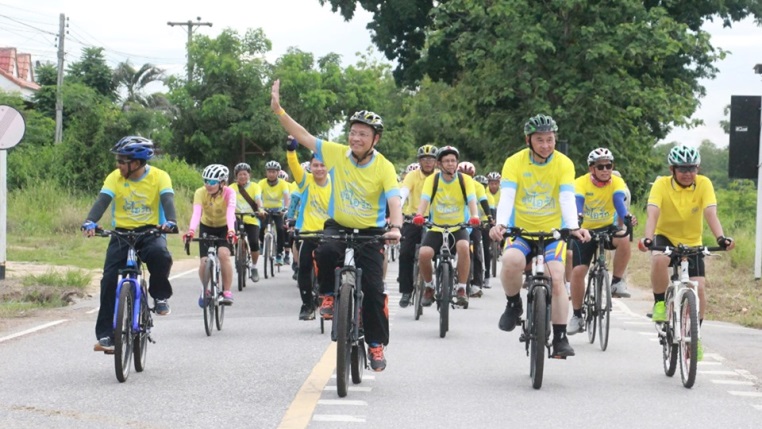 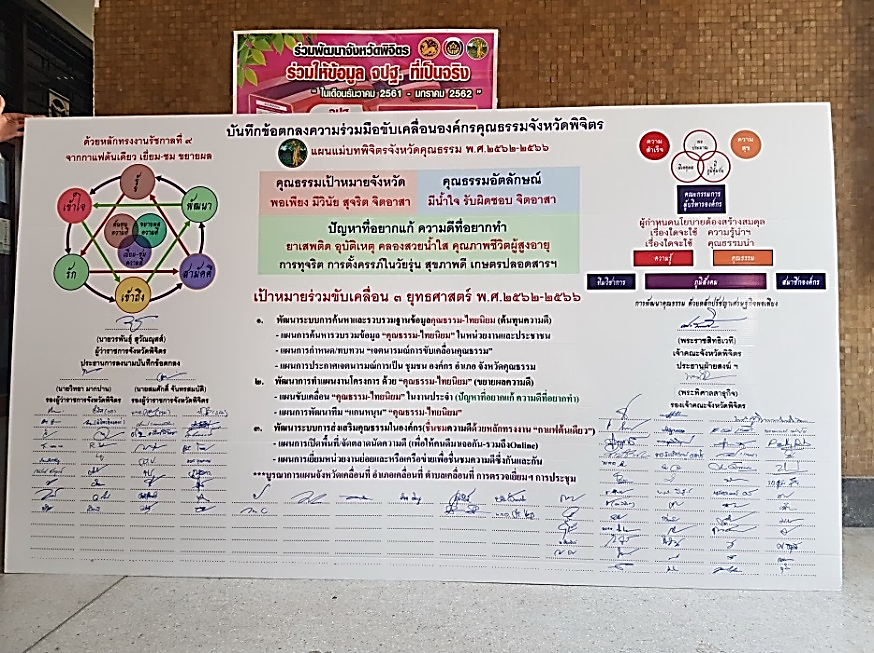 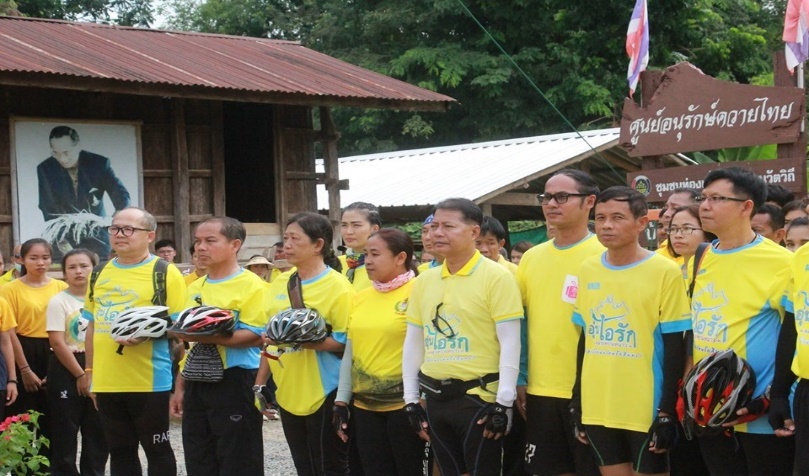 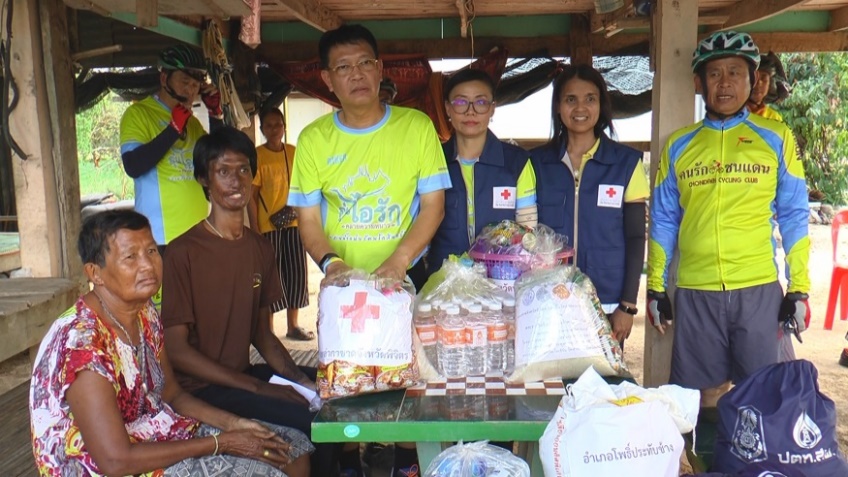 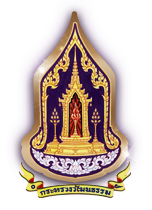 คณะอนุกรรมการส่งเสริมคุณธรรม
และคณะทำงานขับเคลื่อนคุณธรรมจังหวัดพิจิตร
สำนักงานวัฒนธรรมจังหวัดพิจิตร
การขับเคลื่อนจังหวัดคุณธรรมตามกระบวนการ ๑๐ ขั้นตอน
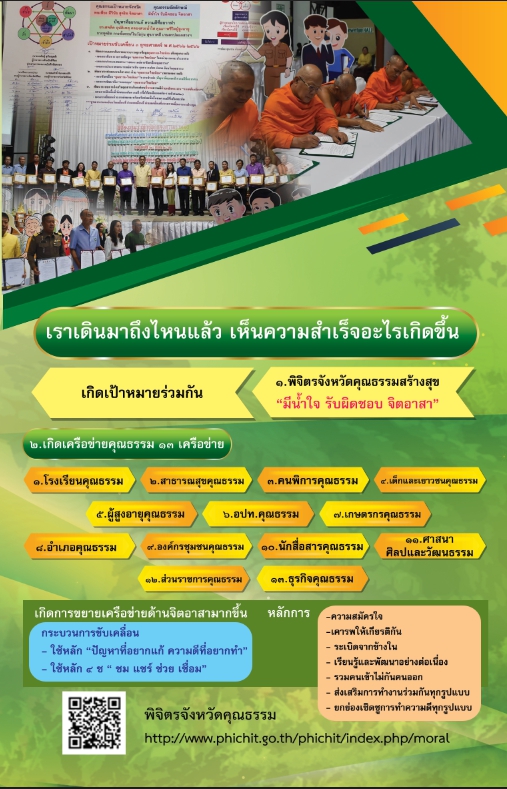 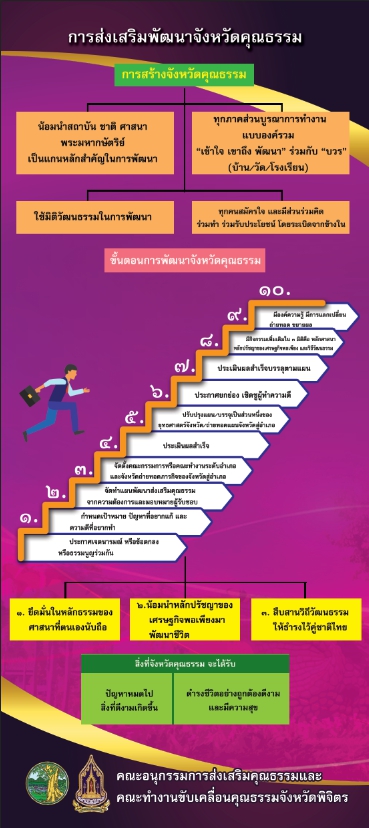 การดำเนินงานของจังหวัดที่สอดคล้องกับเกณฑ์การประเมิน
1
แต่งตั้งคณะกรรมการส่งเสริมคุณธรรมจังหวัด
ประชุมคณะทำงานเพื่อจัดทำแผนแม่บทส่งเสริมคุณธรรมจังหวัด และแผนปฏิบัติการส่งเสริมคุณธรรมของเครือข่ายคุณธรรม  
ส่งสำนักงานวัฒนธรรมจังหวัด
2
สำนักงานวัฒนธรรมจังหวัดสรุปแผนแม่บทและรวบรวม   แผนปฏิบัติการของเครือข่ายคุณธรรม พร้อมวิเคราะห์อัตลักษณ์คุณธรรมของจังหวัดจากแผนปฏิบัติการ
3
การดำเนินงานของจังหวัดที่สอดคล้องกับเกณฑ์การประเมิน (ต่อ)
สำนักงานวัฒนธรรมจังหวัด เสนอแผนแม่บทส่งเสริมคุณธรรม และแผนปฏิบัติการส่งเสริมคุณธรรมของจังหวัด พร้อมอัตลักษณ์คุณธรรมของจังหวัด ต่อคณะอนุกรรมการส่งเสริมคุณธรรมจังหวัด
4
จัดพิธีลงนามบันทึกตกลงความร่วมมือการขับเคลื่อนคุณธรรมจังหวัด ประกาศเจตนารมณ์  พร้อมสร้างความรู้ความเข้าใจ   การขับเคลื่อนจังหวัดคุณธรรมตามเกณฑ์การณ์ประเมิน
5
องค์กร ชุมชน อำเภอ และเครือข่ายคุณธรรม  ขับเคลื่อนคุณธรรมตามแผนปฏิบัติการและตามเกณฑ์ ๑๐ ขั้นตอน
6
การดำเนินงานของจังหวัดที่สอดคล้องกับเกณฑ์การประเมิน (ต่อ)
องค์กร ชุมชน อำเภอ และเครือข่ายคุณธรรม ดำเนินการประเมินตนเอง
7
สำนักงานวัฒนธรรมจังหวัดรวบรวมผลการประเมินตนเองขององค์กร สรุปผล เสนอคณะอนุกรรมการส่งเสริมคุณธรรมจังหวัด  พิจารณาให้ความเห็นชอบ
8
จังหวัดจัดงานรวมพลังคุณธรรม นำเสนอผลงานของเครือข่ายคุณธรรม และประกาศยกย่องเชิดชูเกียรติบุคคล องค์กร ชุมชน อำเภอคุณธรรม
9
จังหวัดจัดทำองค์ความรู้ และส่งเสริมวิทยากรส่งเสริมคุณธรรม
10
การแต่งตั้งคณะกรรมการส่งเสริมคุณธรรมจังหวัด
แต่งตั้งคณะอนุกรรมการส่งเสริมคุณธรรมระดับจังหวัด
๒. แต่งตั้งคณะกรรมการและคณะทำงานขับเคลื่อนจังหวัดพิจิตร
คำสั่งแต่งตั้งคณะอนุกรรมการส่งเสริมคุณธรรมระดับจังหวัด
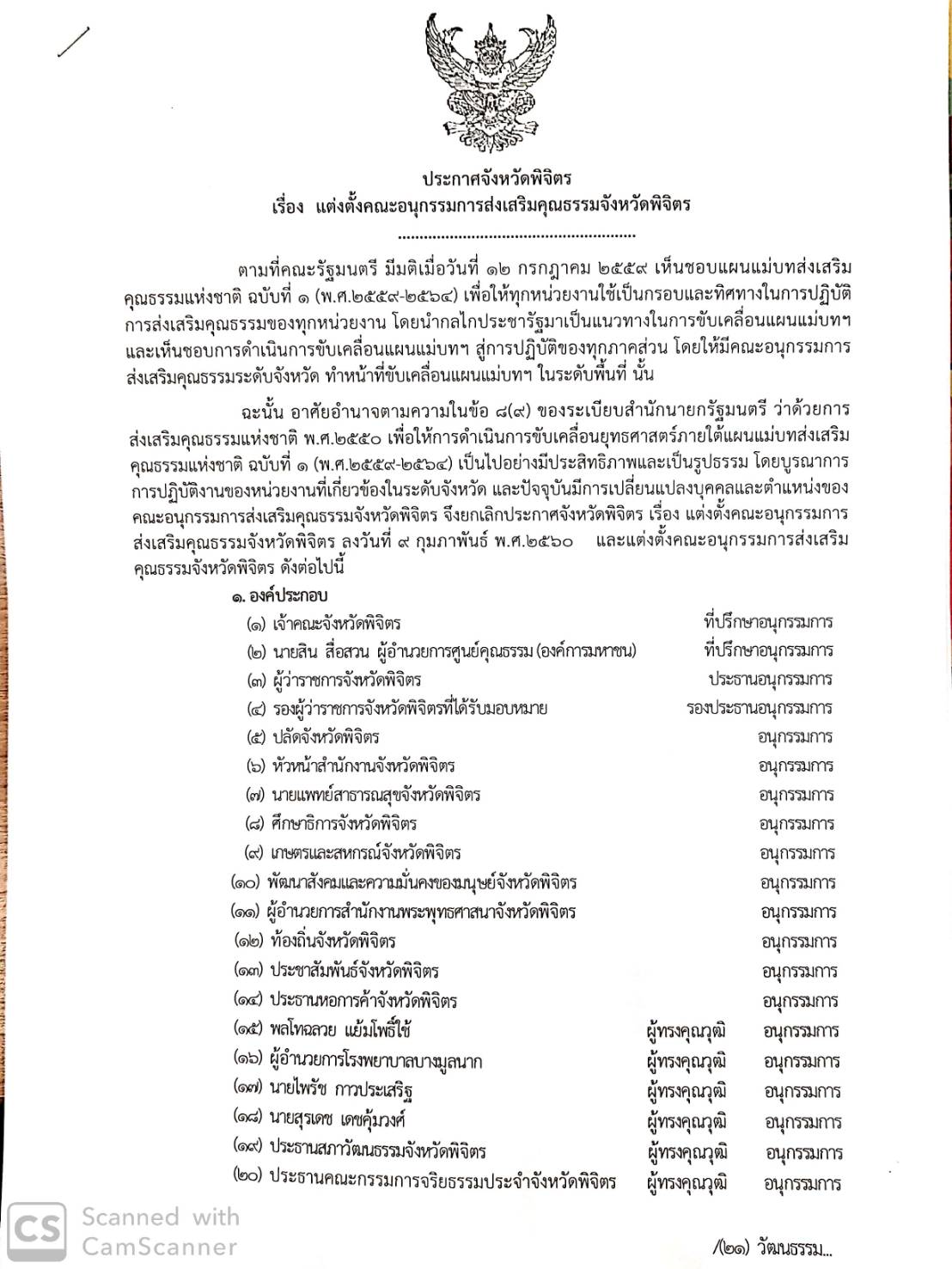 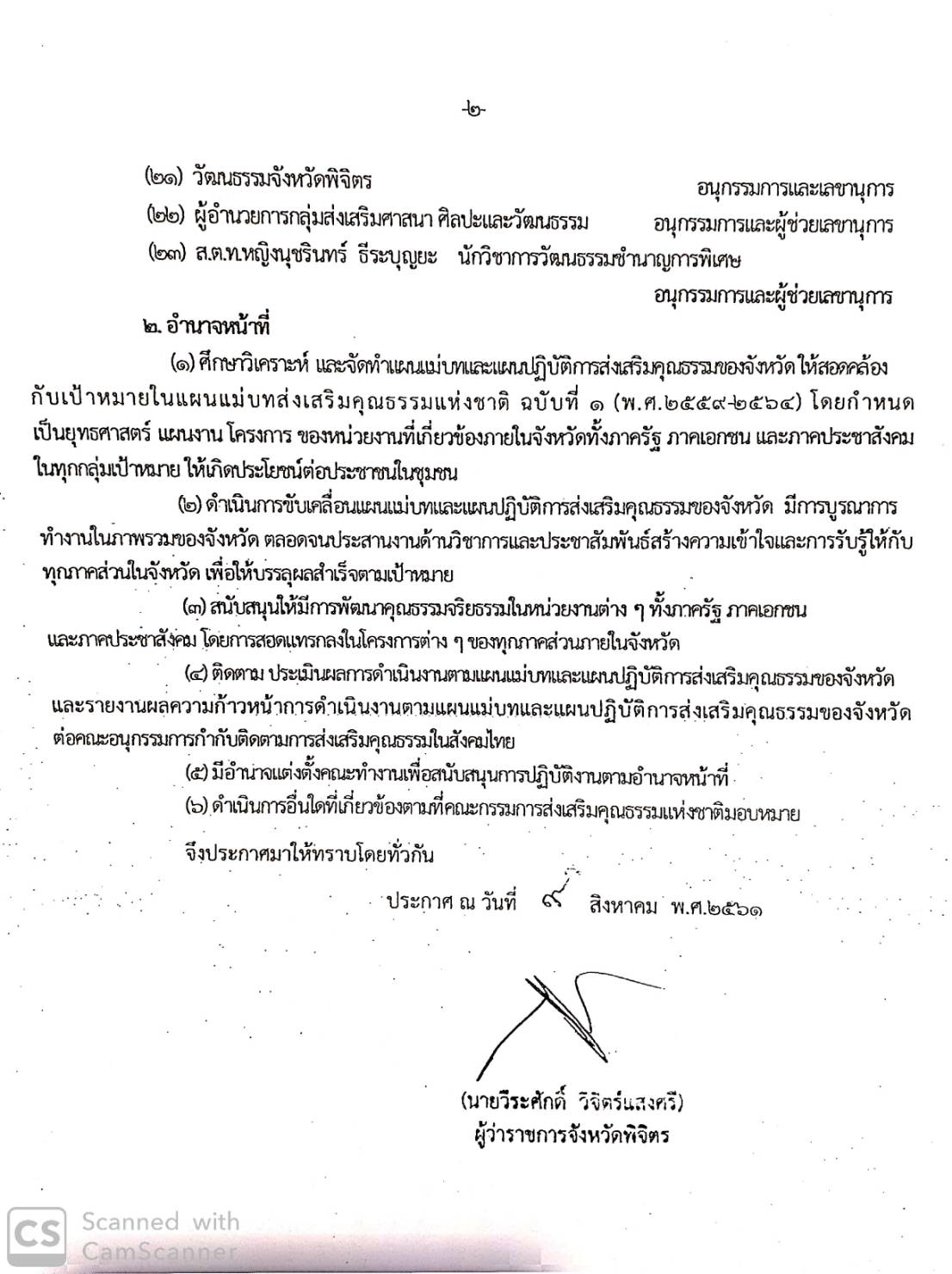 คำสั่งแต่งตั้งคณะกรรมการและคณะทำงานขับเคลื่อนจังหวัดพิจิตร
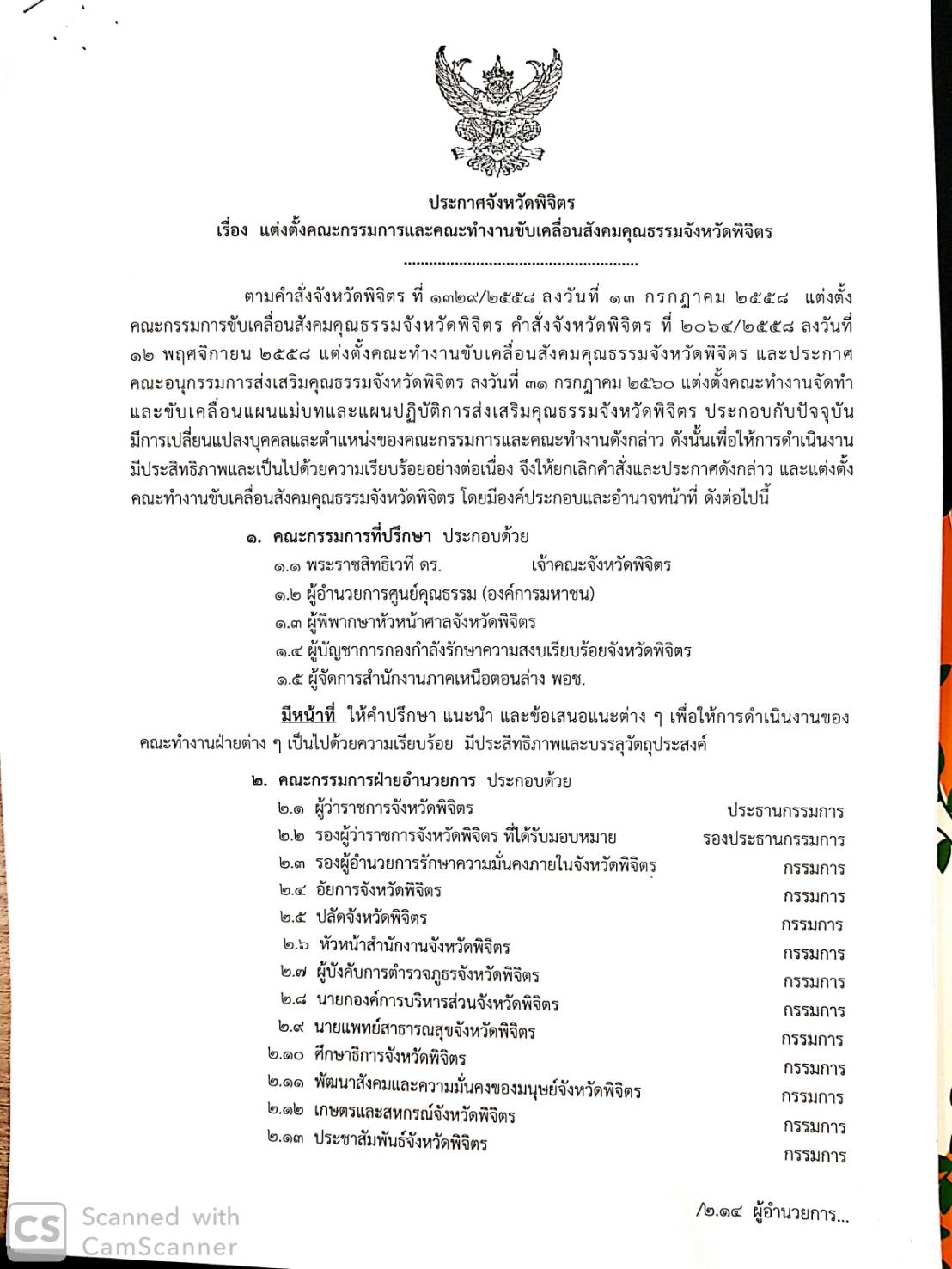 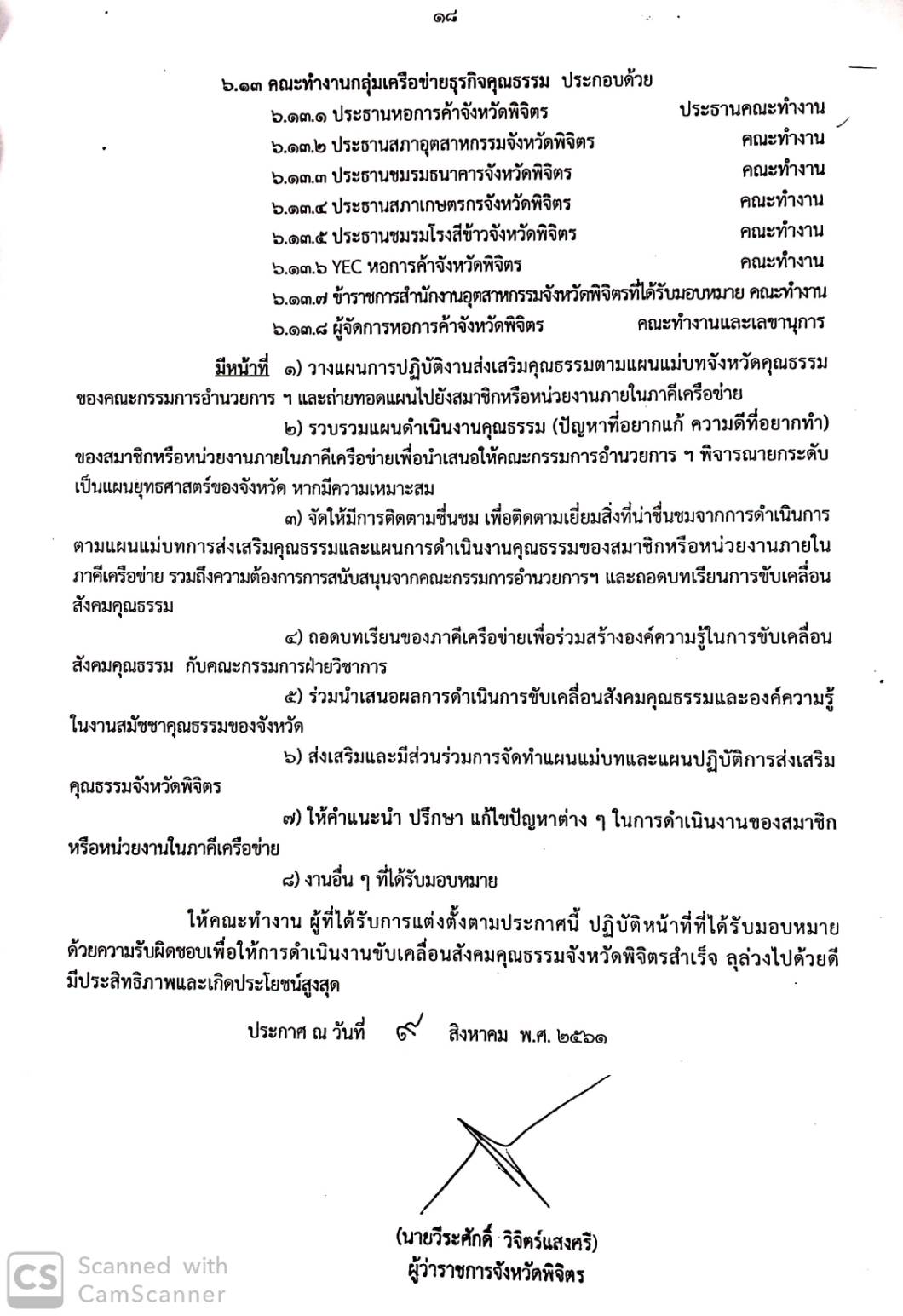 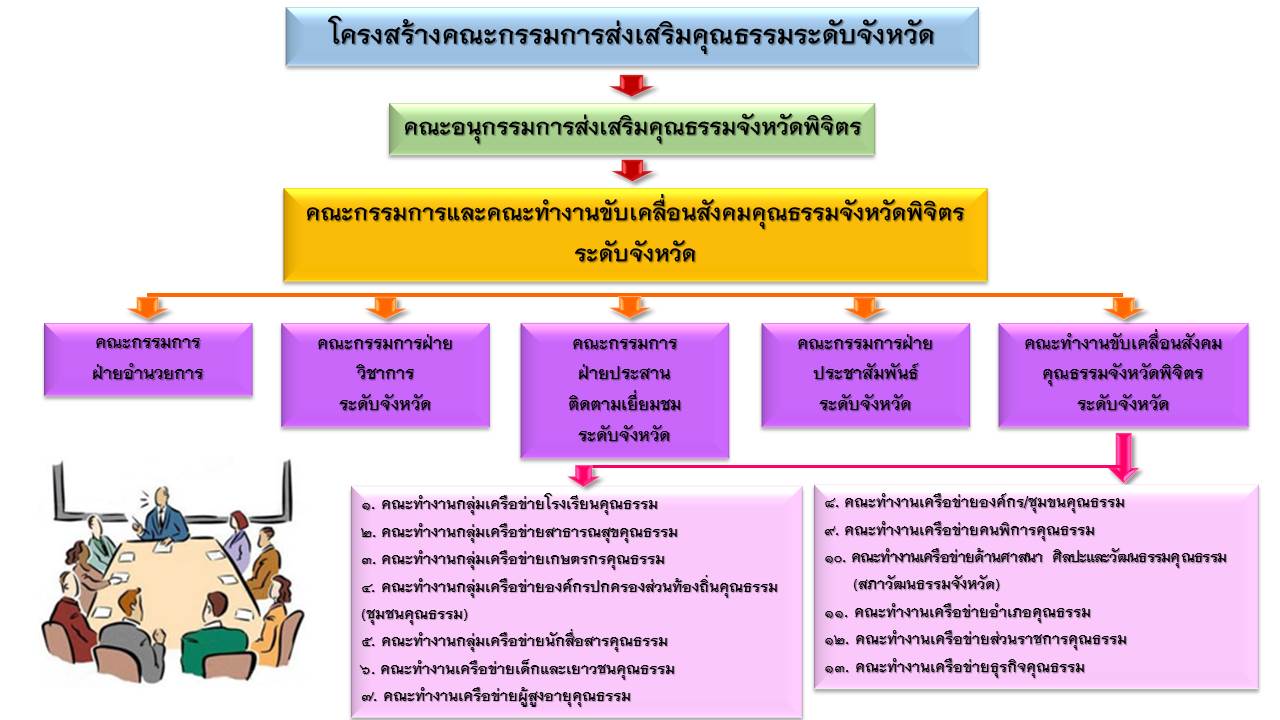 คณะอนุกรรมการส่งเสริมคุณธรรม
และคณะทำงานขับเคลื่อนคุณธรรมจังหวัดพิจิตร
ประชุมคณะทำงานเพื่อจัดทำแผนแม่บทส่งเสริมคุณธรรมจังหวัด และแผนปฏิบัติการส่งเสริมคุณธรรมของเครือข่ายคุณธรรม
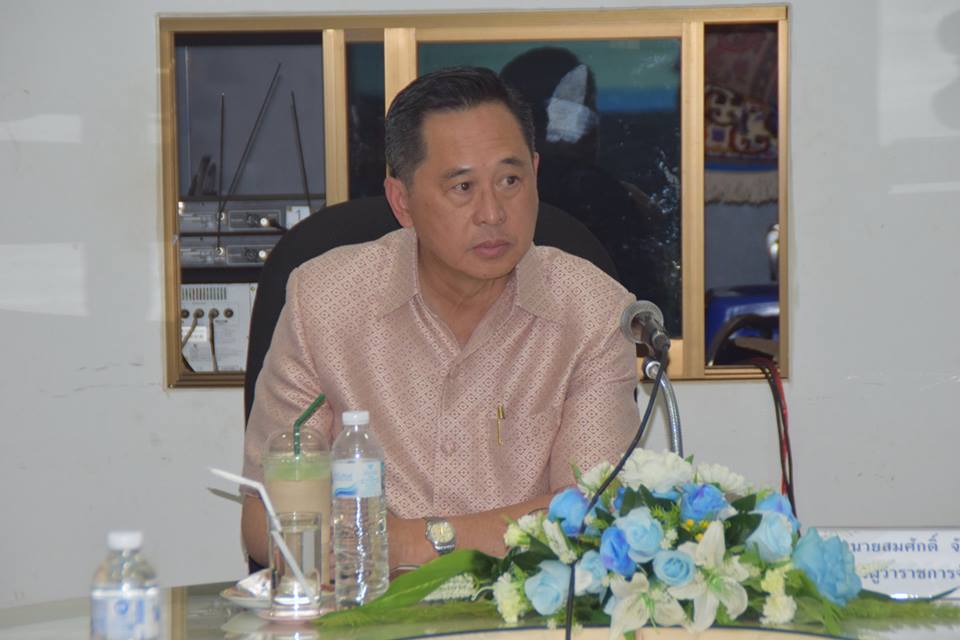 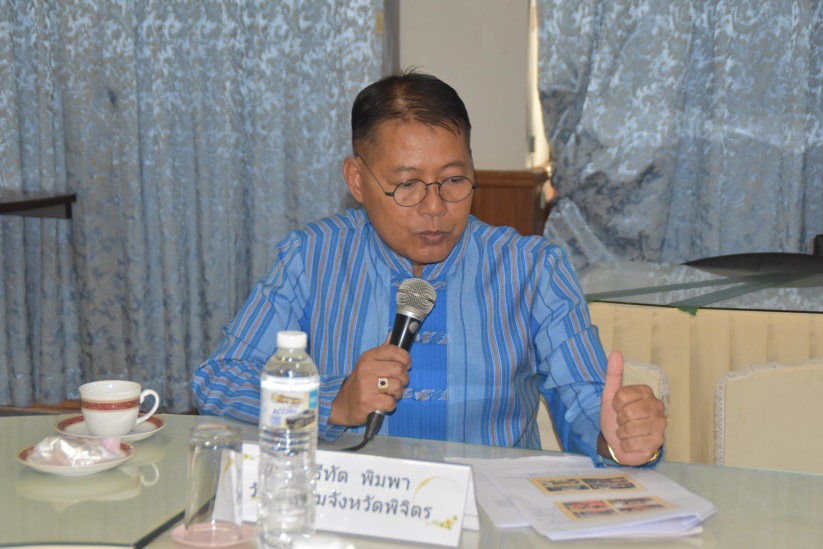 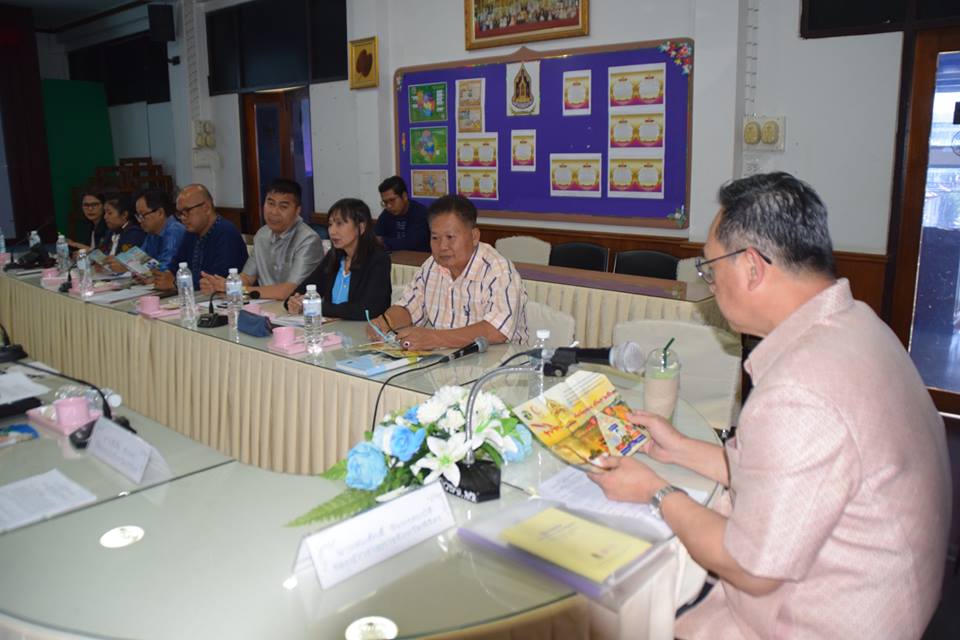 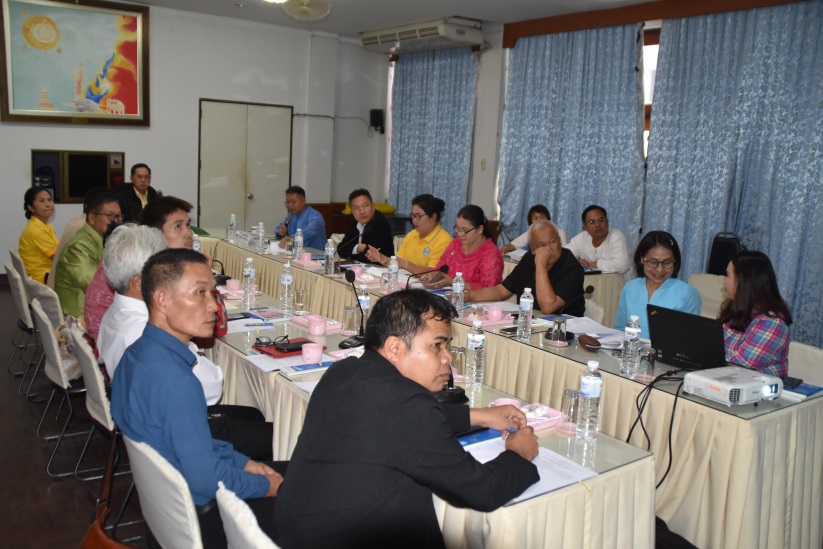 แผนแม่บทส่งเสริมคุณธรรมจังหวัด
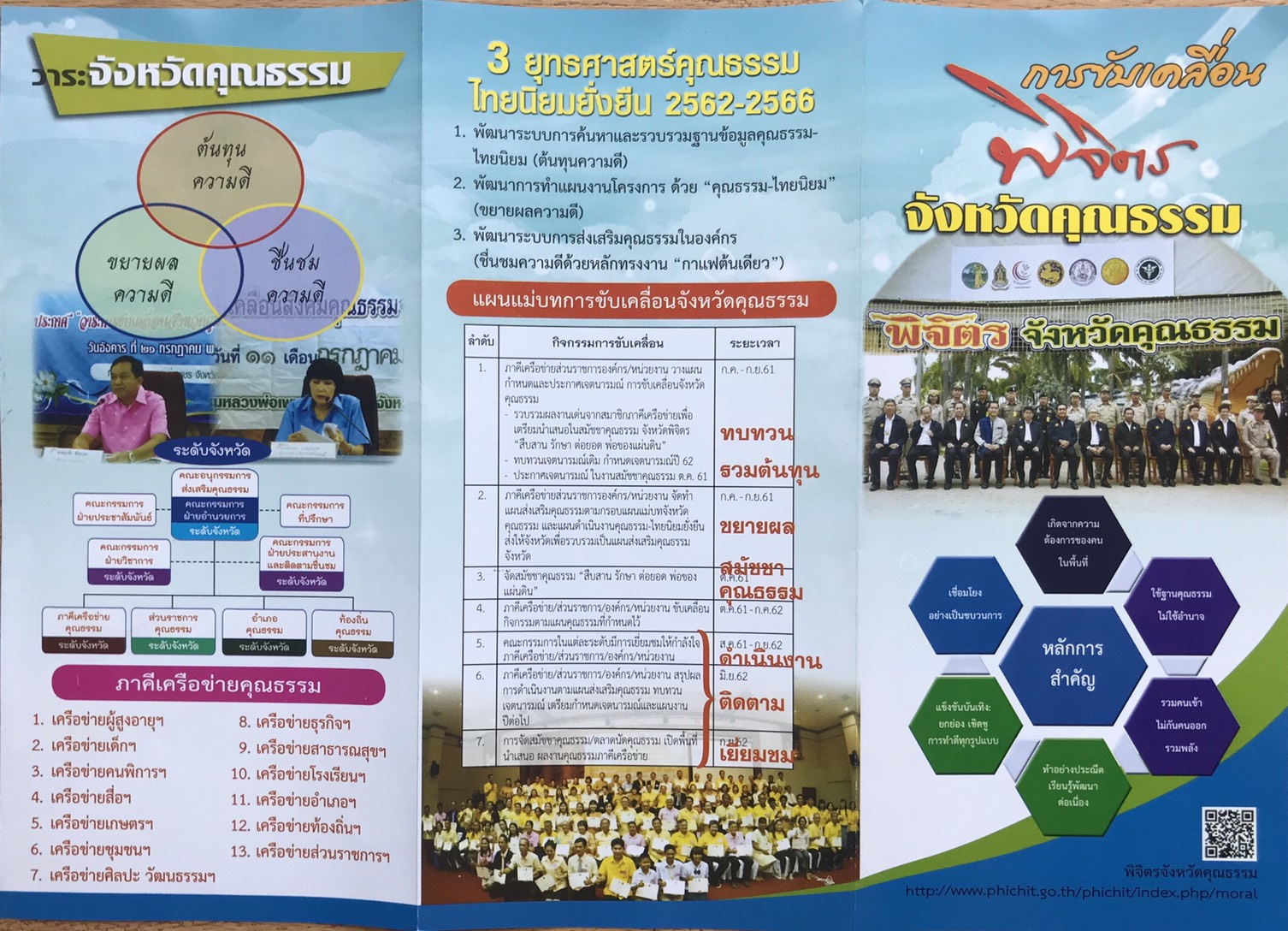 แผนแม่บทการขับเคลื่อนพิจิตร จังหวัดคุณธรรม
๓ ยุทธศาสตร์คุณธรรม จังหวัดพิจิตร (พ.ศ.๒๕๖-๒๕๖๖)
๑. พัฒนาระบบการค้นหาและรวบรวมฐานข้อมูลความดี
๒. พัฒนาการทำแผนงานโครงการ
๓. พัฒนาระบบการส่งเสริมคุณธรรมในองค์กร
คณะอนุกรรมการส่งเสริมคุณธรรม
และคณะทำงานขับเคลื่อนคุณธรรมจังหวัดพิจิตร
คณะอนุกรรมการส่งเสริมคุณธรรม
และคณะทำงานขับเคลื่อนคุณธรรมจังหวัดพิจิตร
คณะอนุกรรมการส่งเสริมคุณธรรม
และคณะทำงานขับเคลื่อนคุณธรรมจังหวัดพิจิตร
คณะอนุกรรมการส่งเสริมคุณธรรม
และคณะทำงานขับเคลื่อนคุณธรรมจังหวัดพิจิตร
การจัดทำแผนปฏิบัติการส่งเสริมคุณธรรมจังหวัด
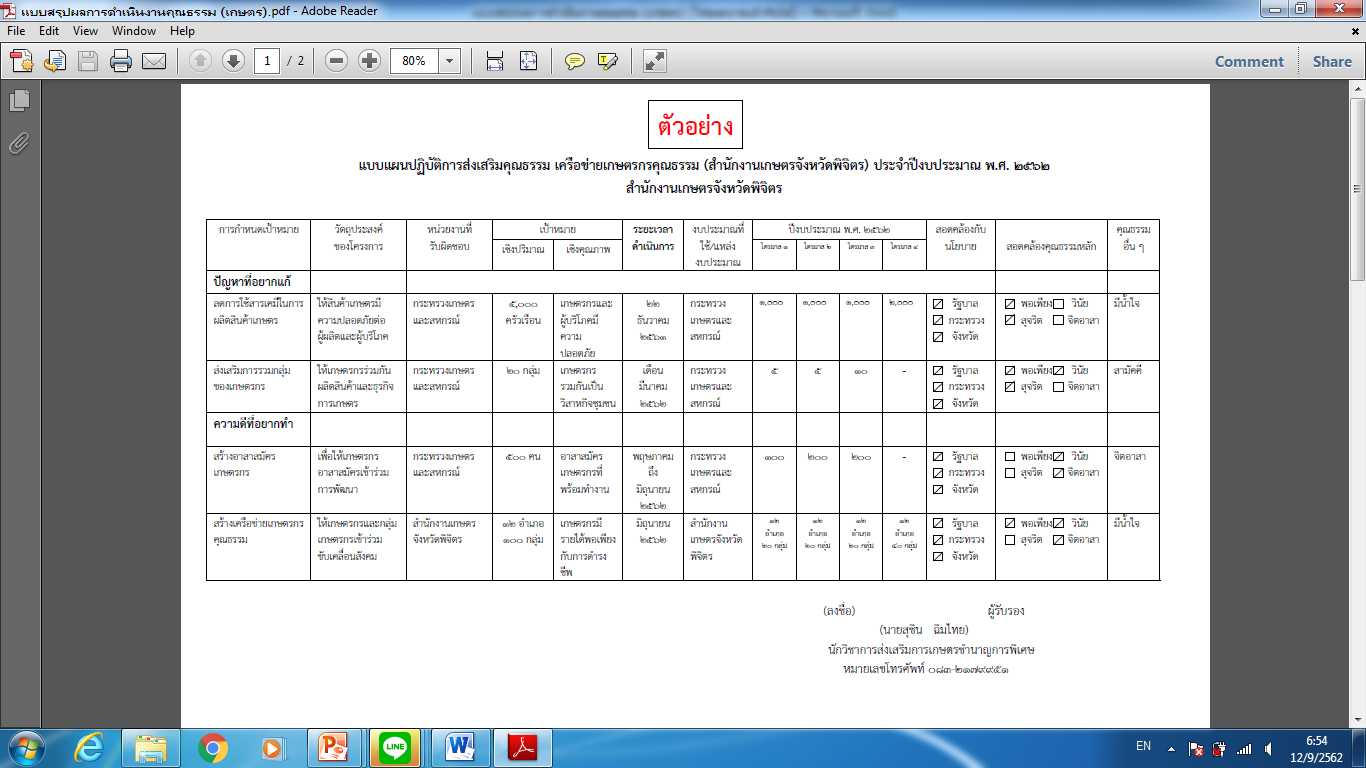 แบบสรุปผลการดำเนินงานของเครือข่ายคุณธรรม
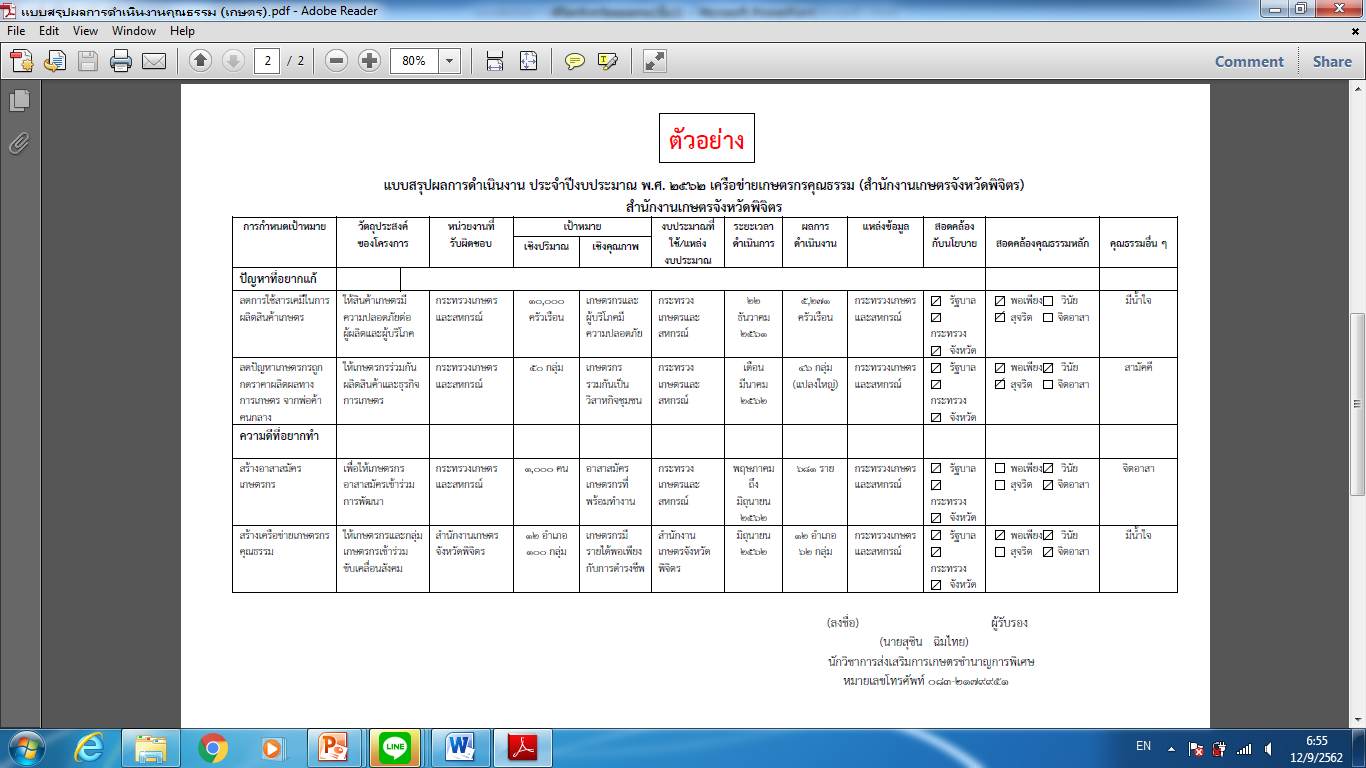 พิธีลงนามบันทึกตกลงความร่วมมือการขับเคลื่อนคุณธรรม จังหวัดพิจิตร
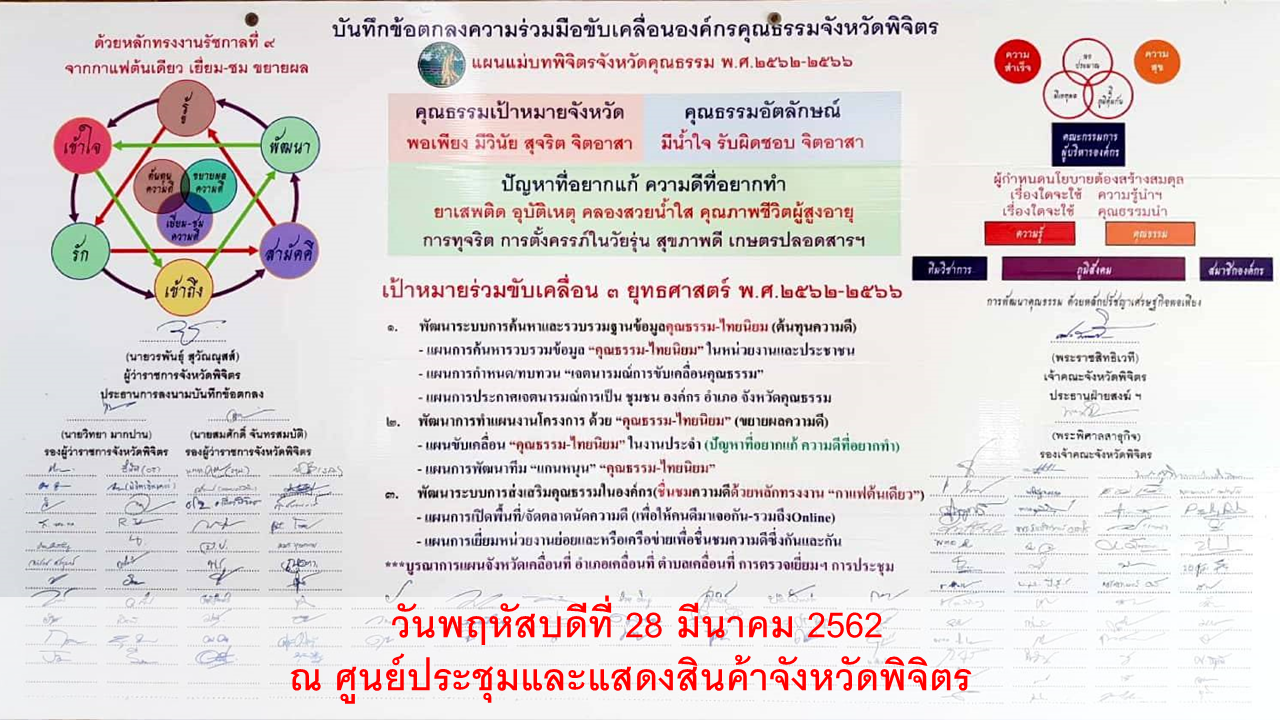 พิธีลงนามบันทึกตกลงความร่วมมือการขับเคลื่อนคุณธรรม จังหวัดพิจิตร
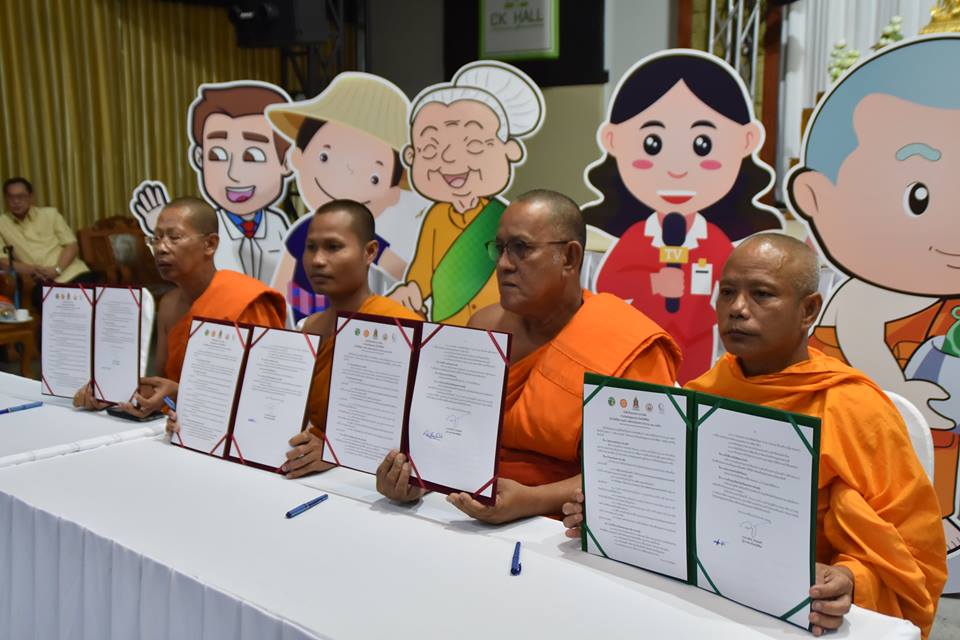 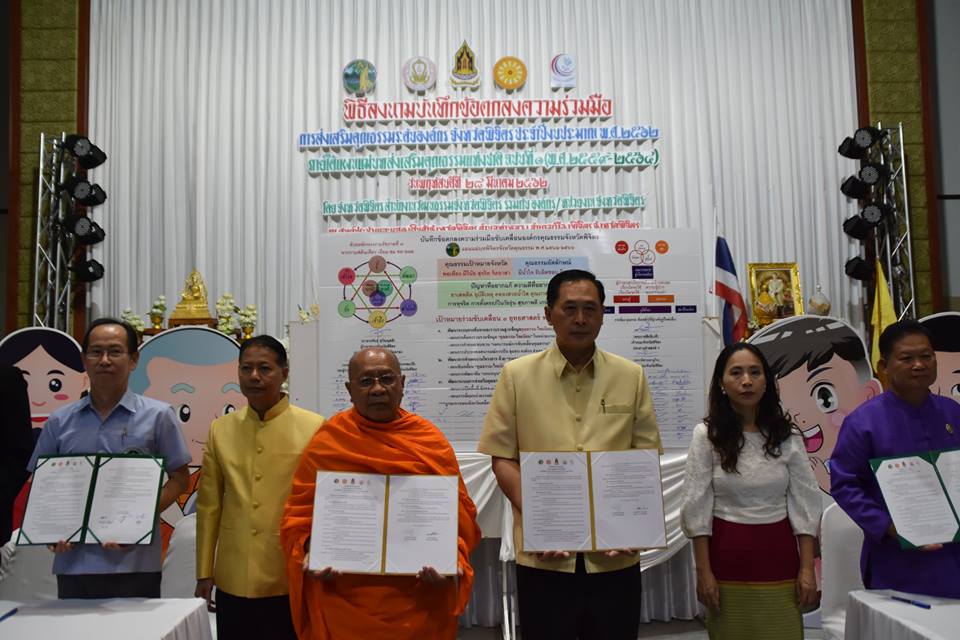 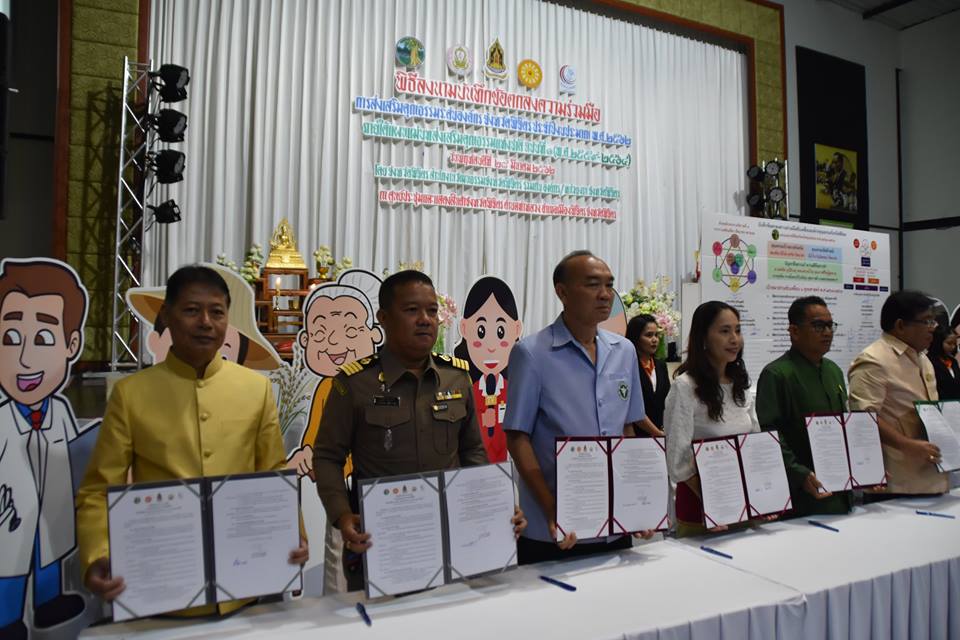 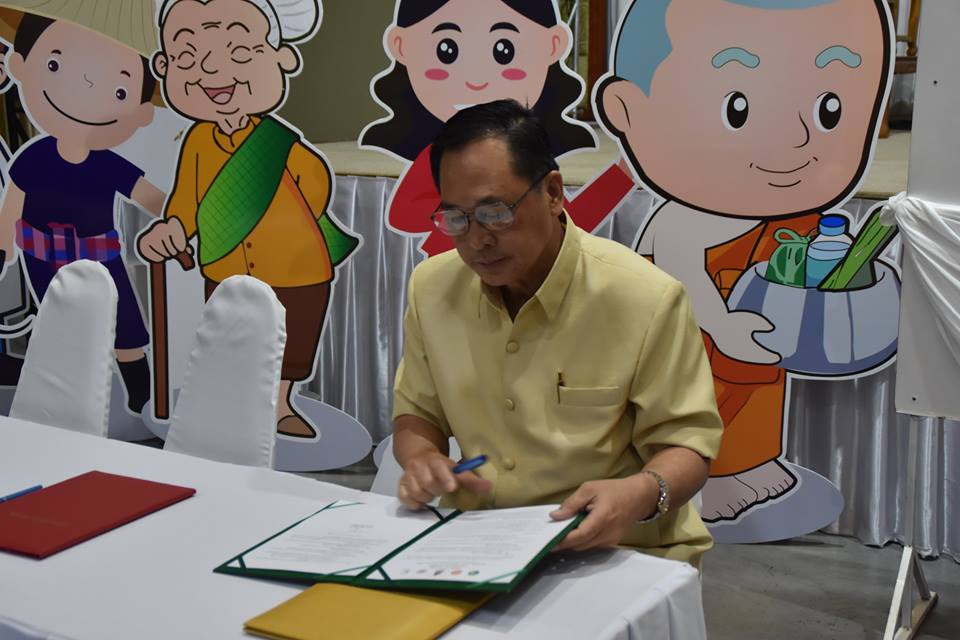 การยกย่องเชิดชูเกียรติบุคคล องค์กร ชุมชน อำเภอ คุณธรรมของจังหวัด
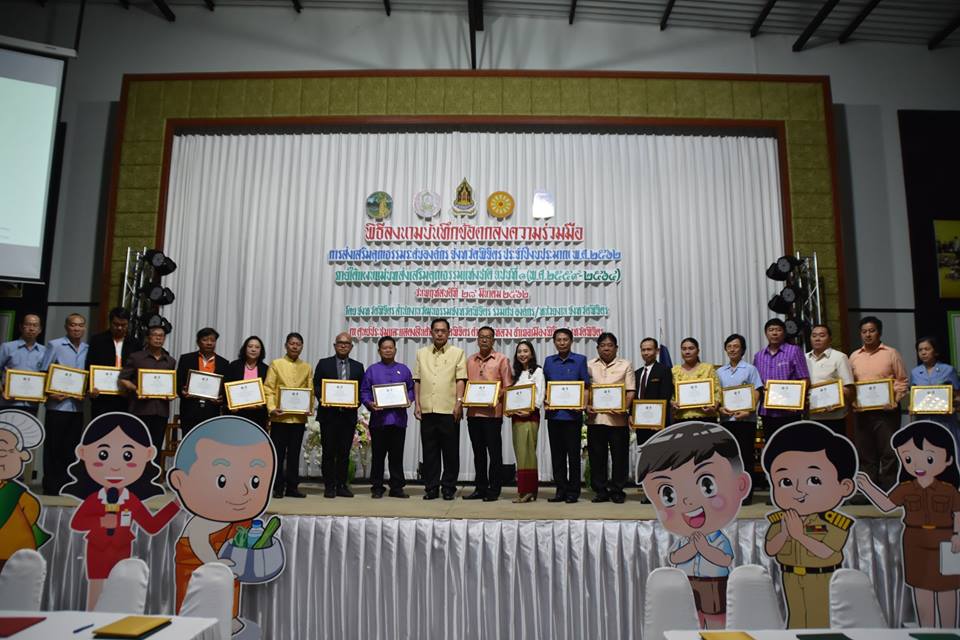 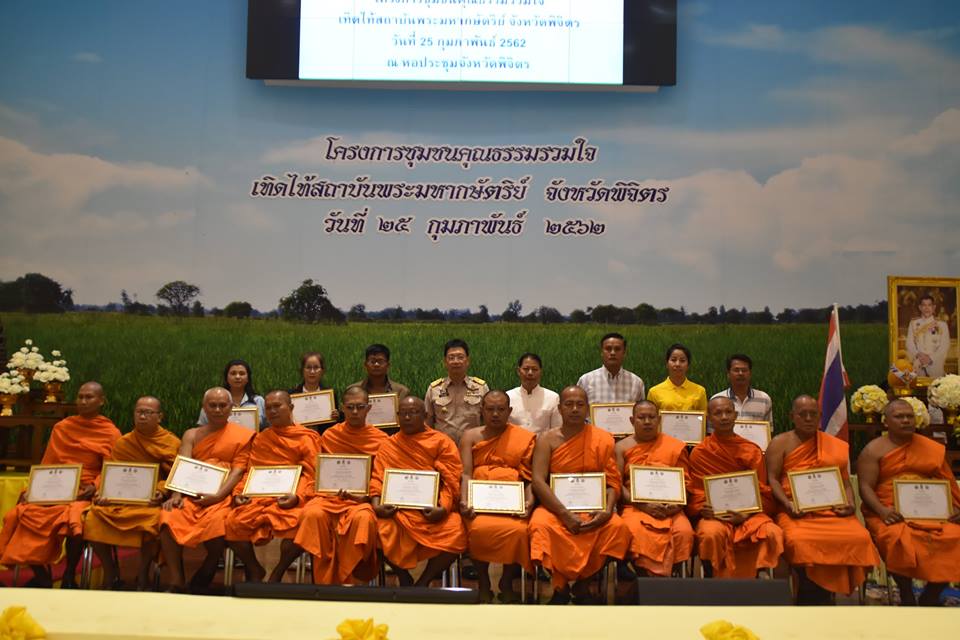 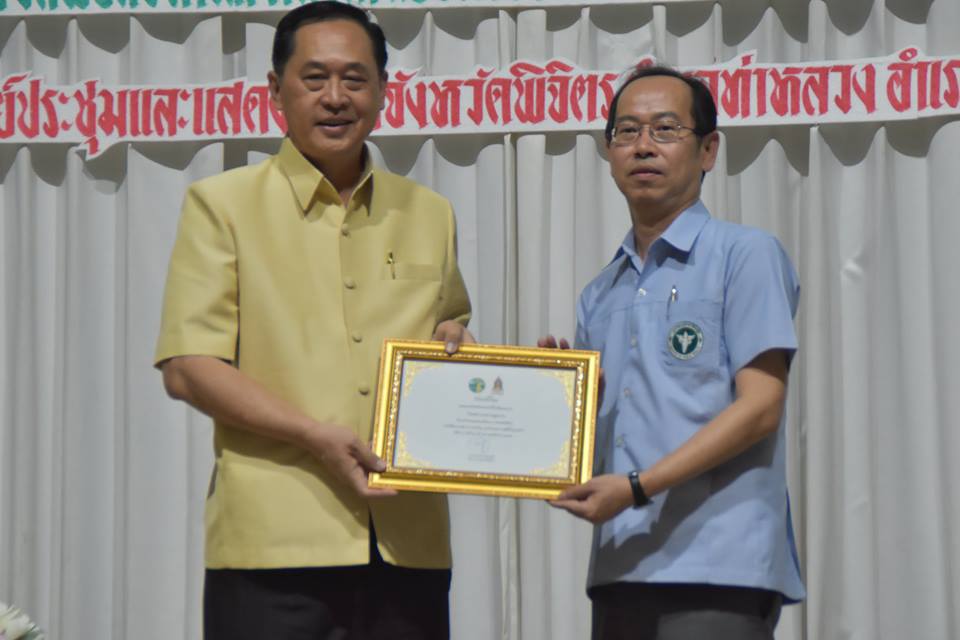 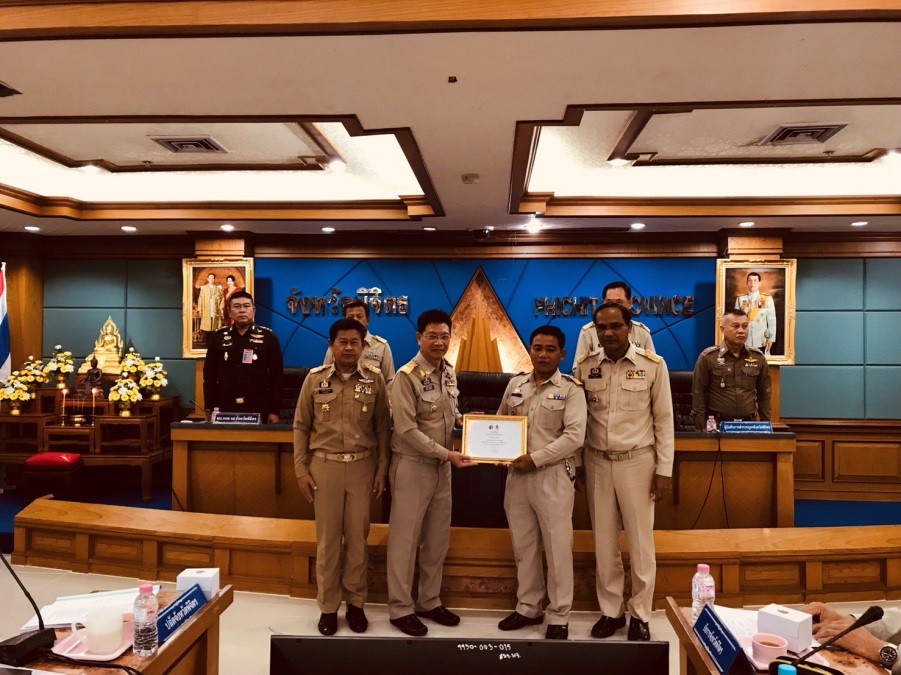 จัดทำองค์ความรู้ การขับเคลื่อนคุณธรรมของเครือข่ายคณะทำงาน
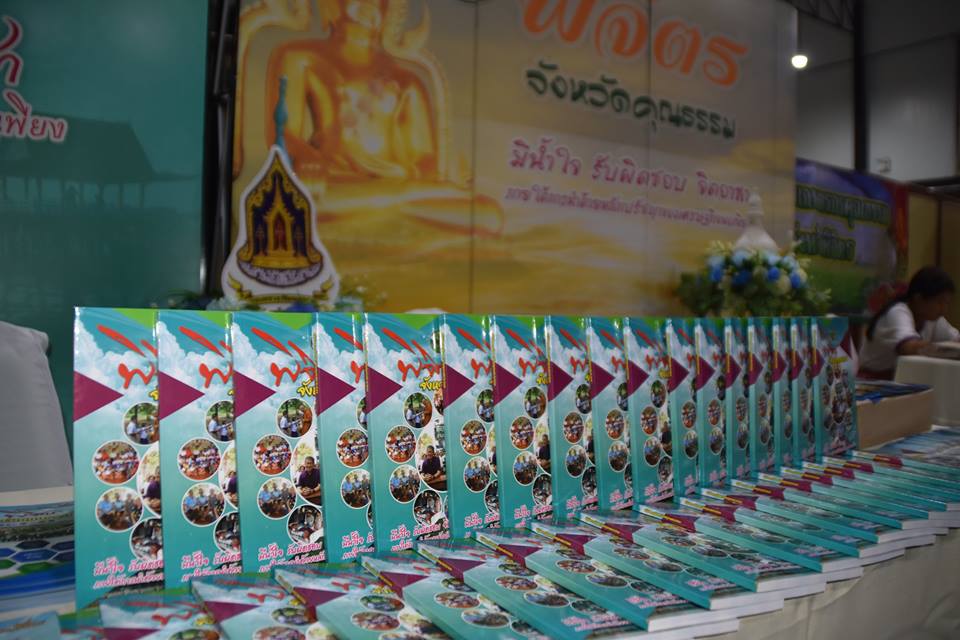 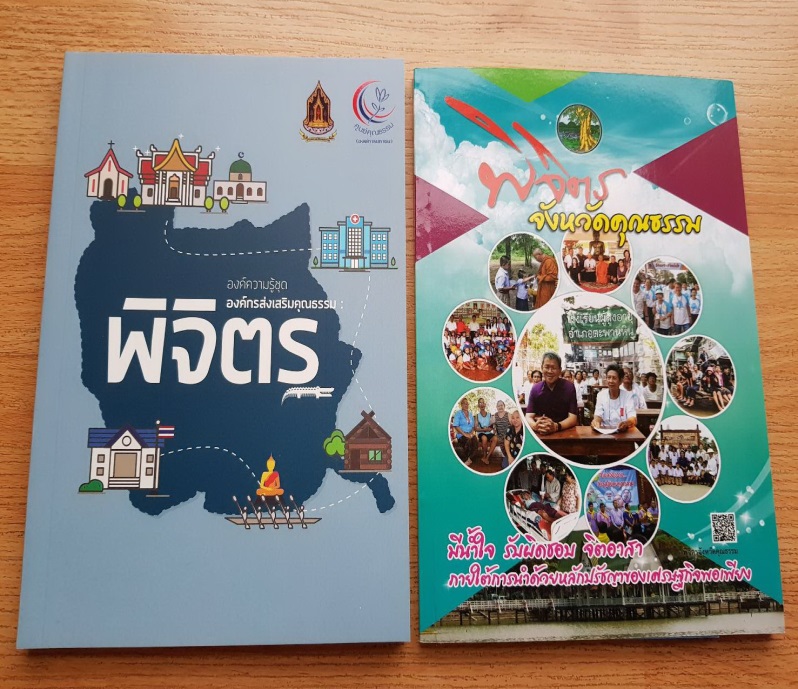 จังหวัดมีวิทยากรแกนนำส่งเสริมคุณธรรม 
และส่งเสริมให้เครือข่ายคุณธรรมเข้ารับการอบรม “วิทยากรส่งเสริมคุณธรรม”
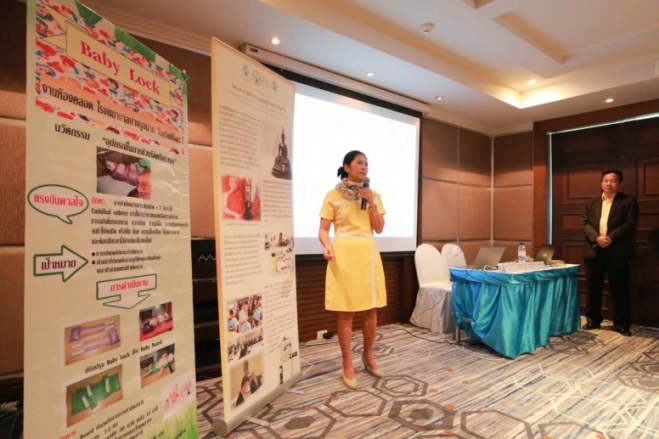 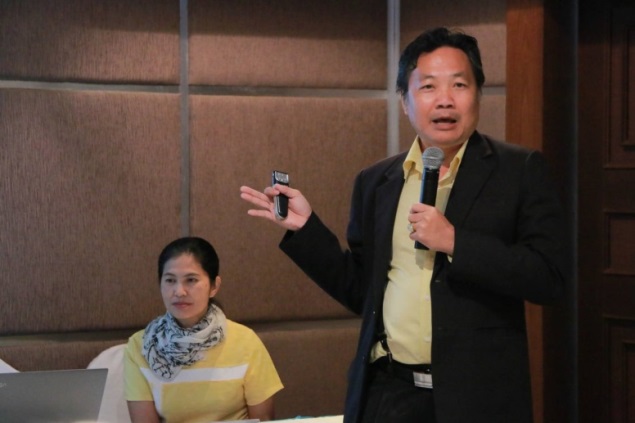 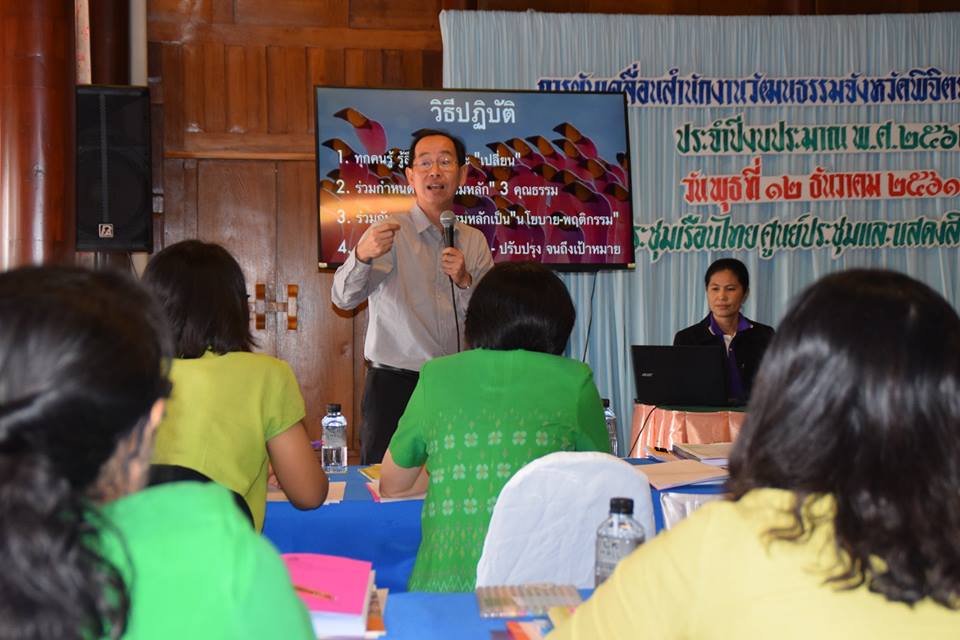 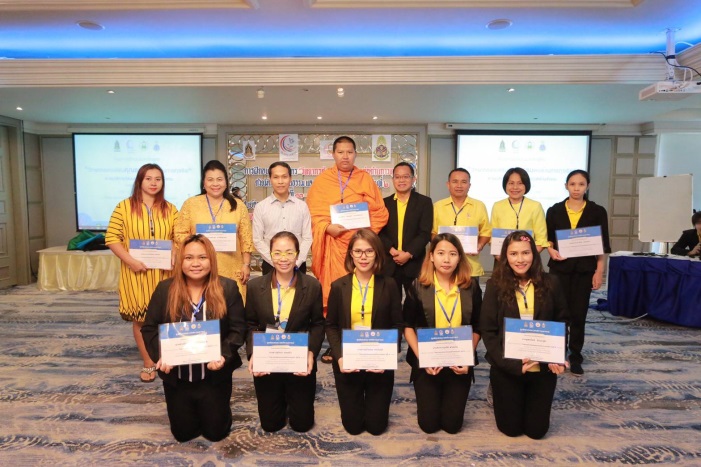 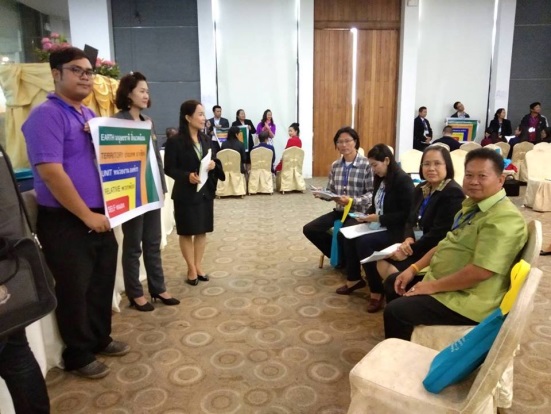 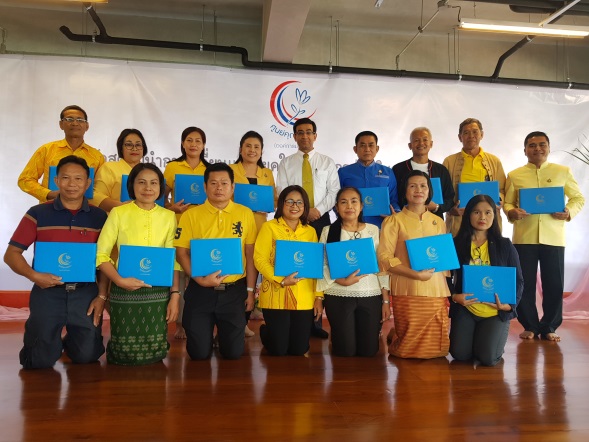 รางวัลที่จังหวัดได้รับ
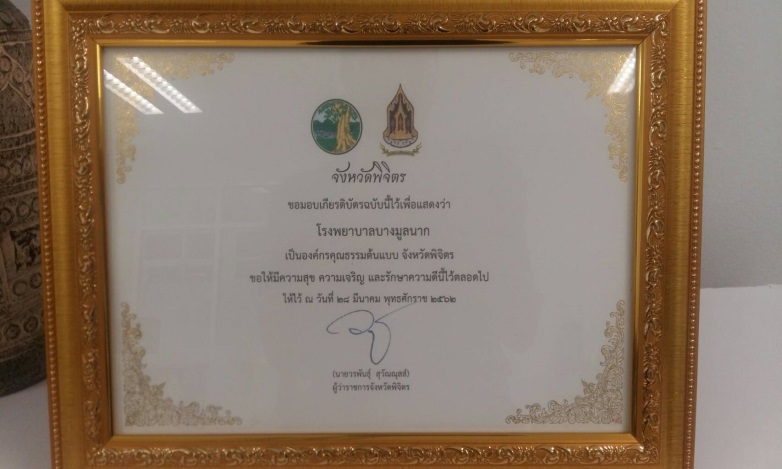 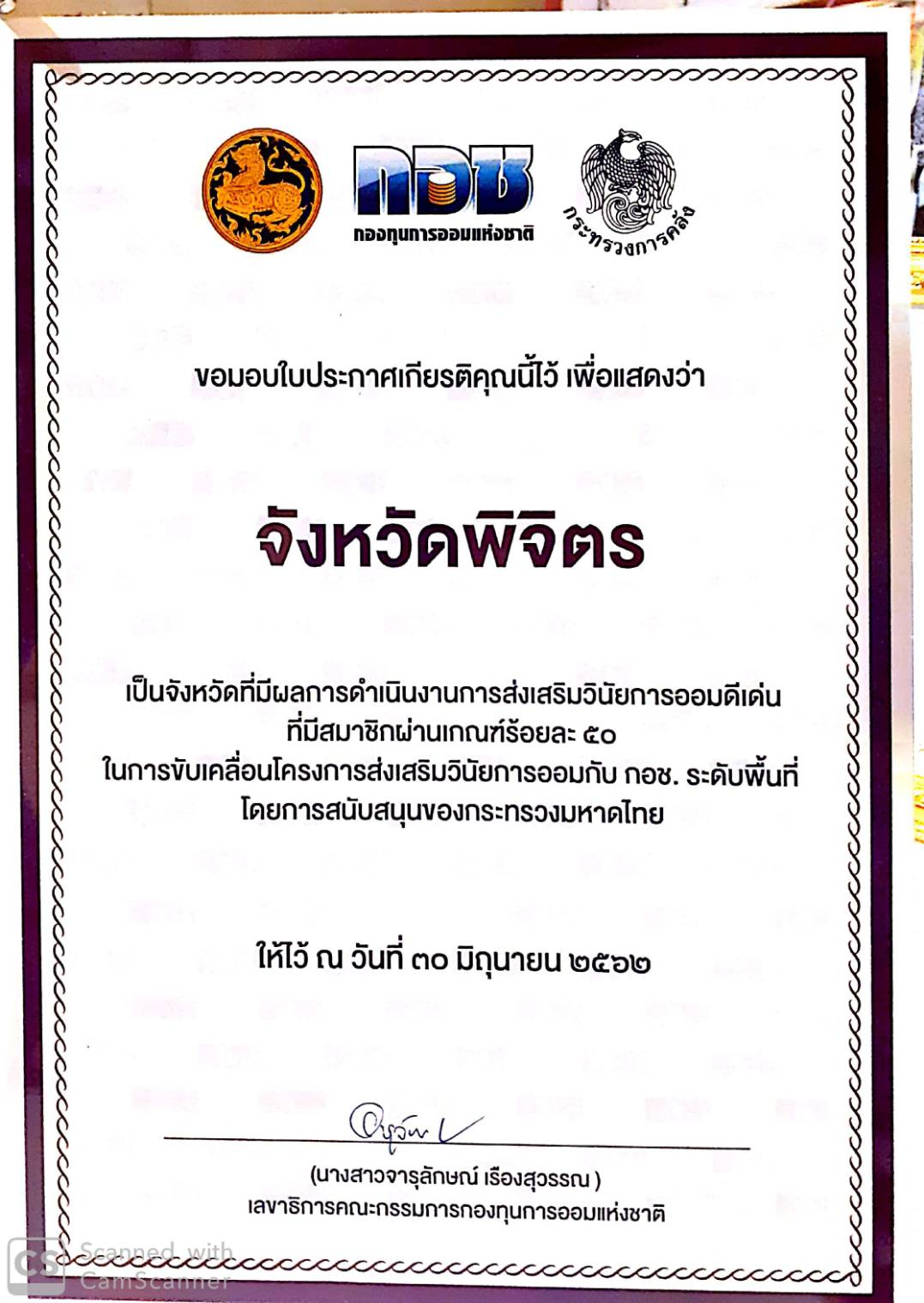 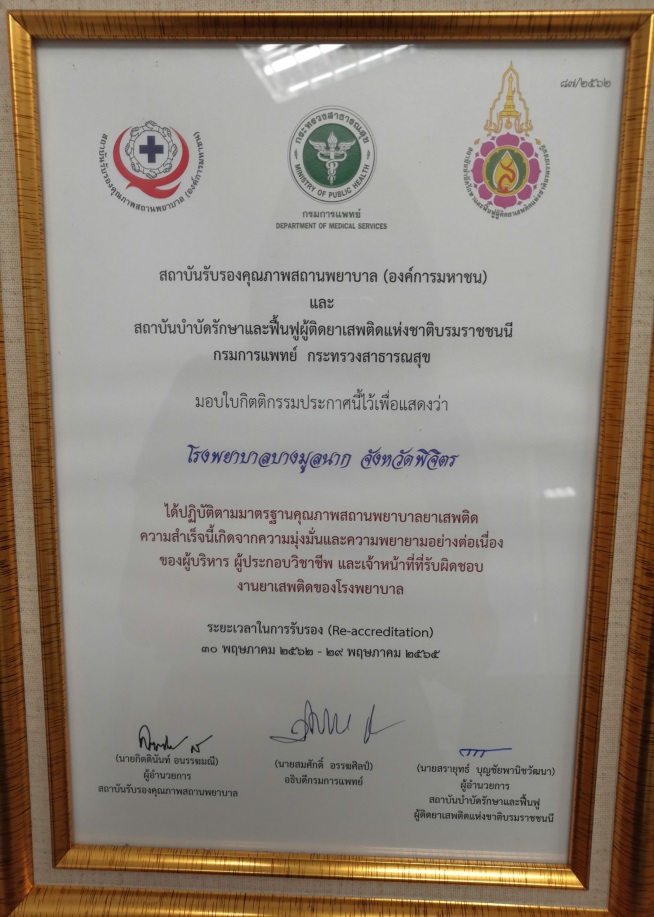 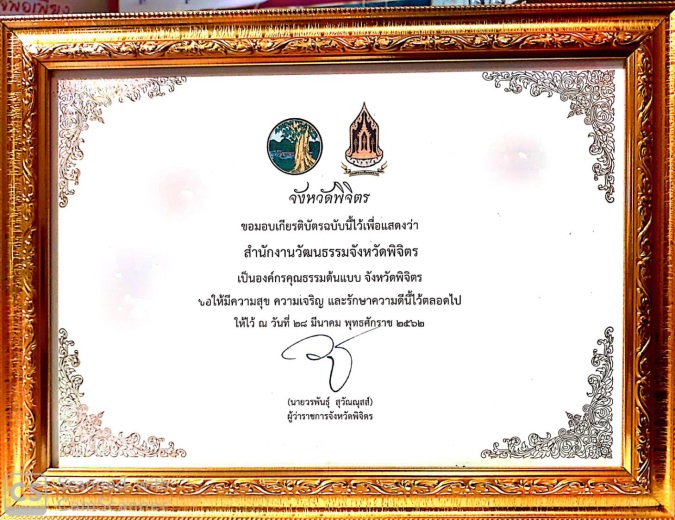 คณะอนุกรรมการส่งเสริมคุณธรรม
และคณะทำงานขับเคลื่อนคุณธรรมจังหวัดพิจิตร
รางวัลที่จังหวัดได้รับ
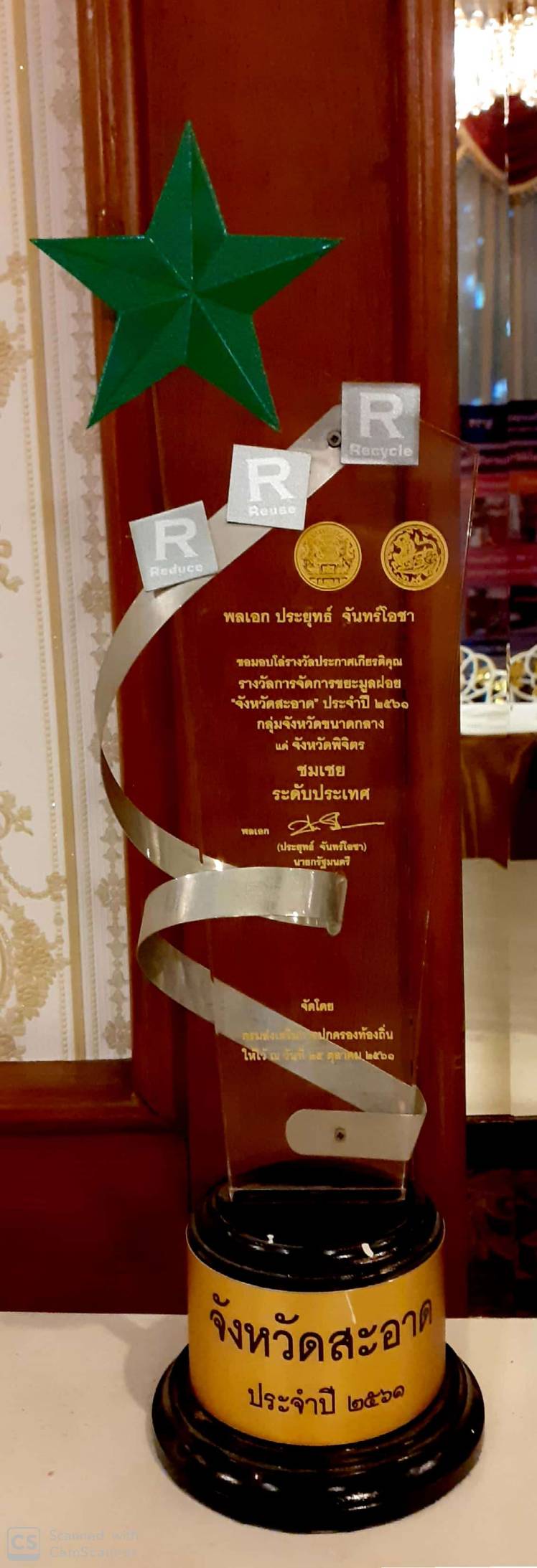 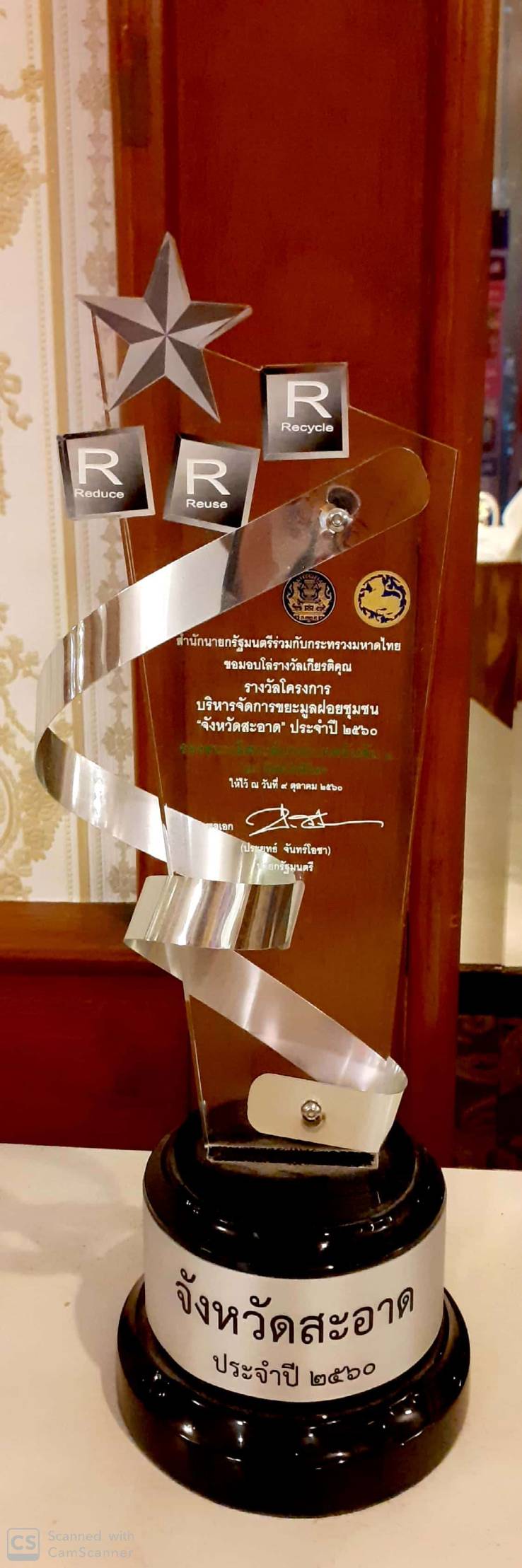 คณะอนุกรรมการส่งเสริมคุณธรรม
และคณะทำงานขับเคลื่อนคุณธรรมจังหวัดพิจิตร
ตัวอย่างกรณีศึกษา การขับเคลื่อนพิจิตรจังหวัดคุณธรรม
โครงการผู้ว่าพาปั่น
2.   โครงการตลาดนัดนี้เพื่อน้อง
3.   โครงการตักบาตรรับอรุณ
4.   โครงการธนาคารน้ำใต้ดิน
คณะอนุกรรมการส่งเสริมคุณธรรม
และคณะทำงานขับเคลื่อนคุณธรรมจังหวัดพิจิตร
โครงการผู้ว่าพาปั่น
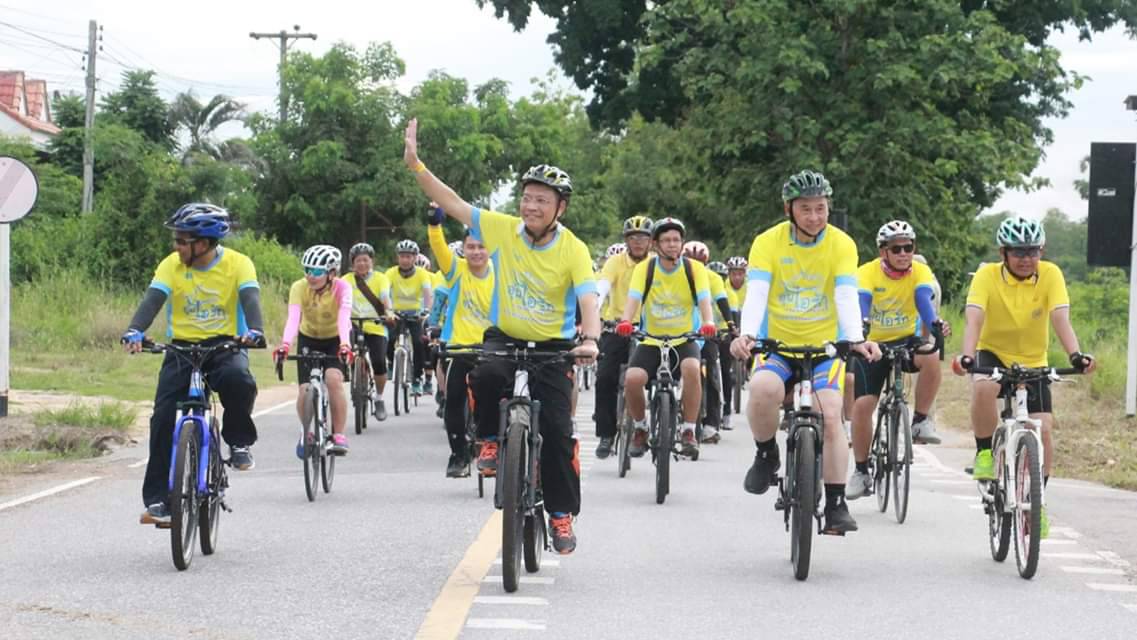 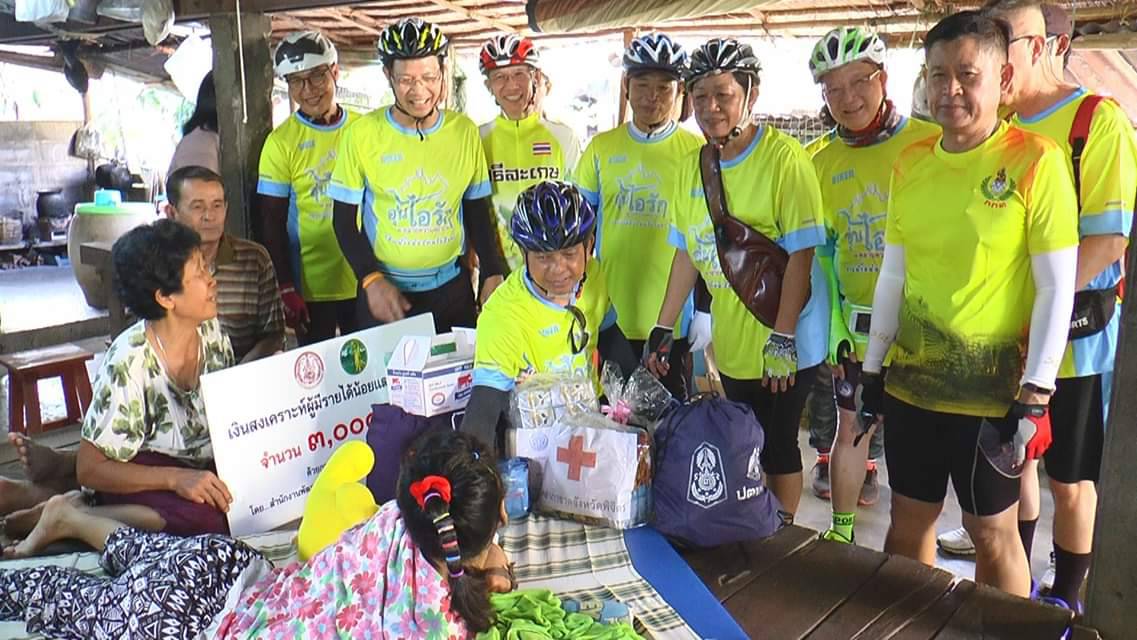 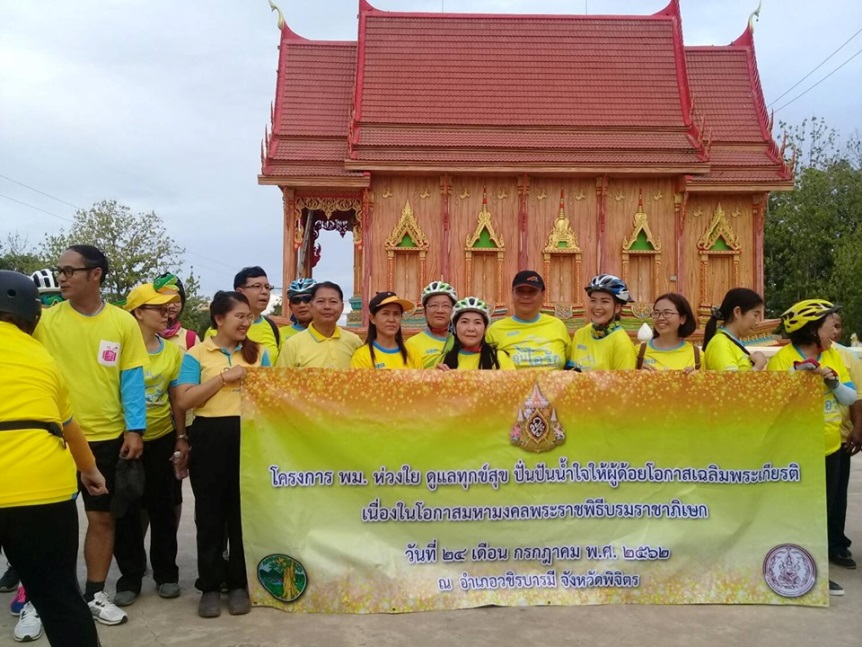 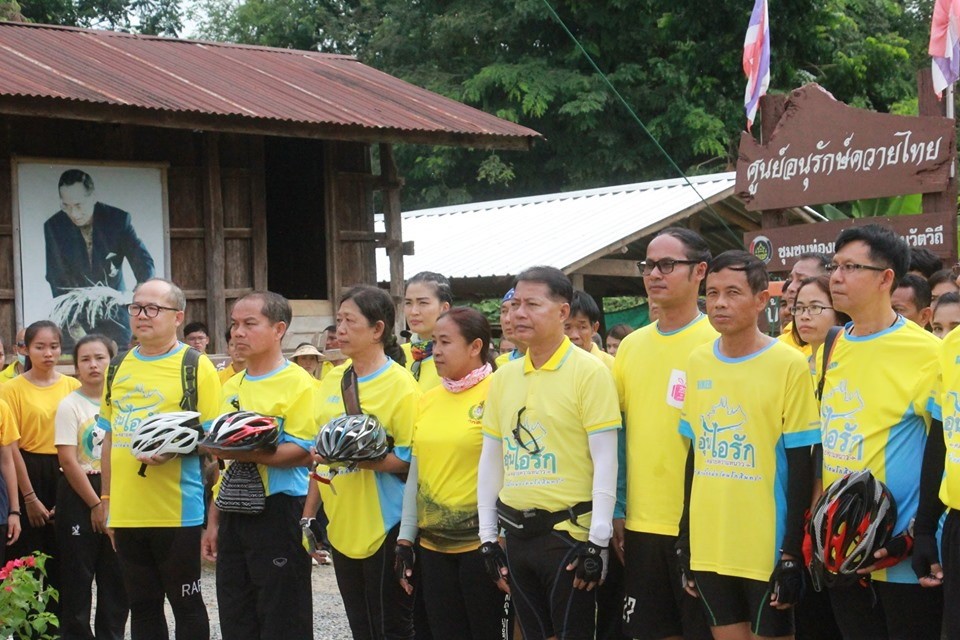 คณะอนุกรรมการส่งเสริมคุณธรรม
และคณะทำงานขับเคลื่อนคุณธรรมจังหวัดพิจิตร
2.   โครงการตลาดนัดนี้เพื่อน้อง
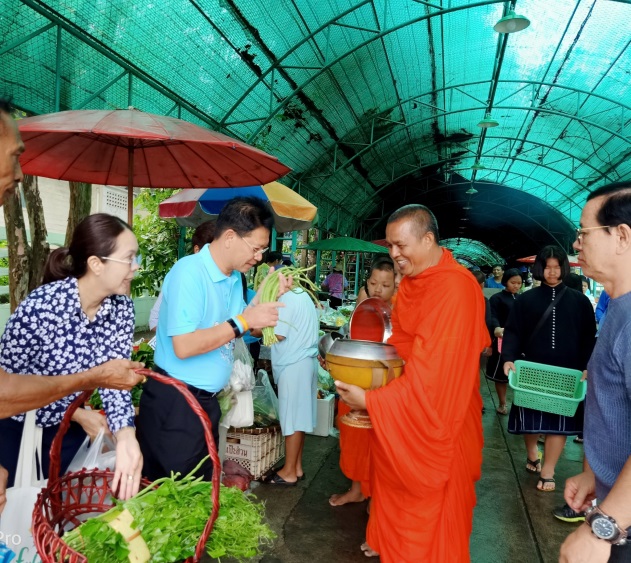 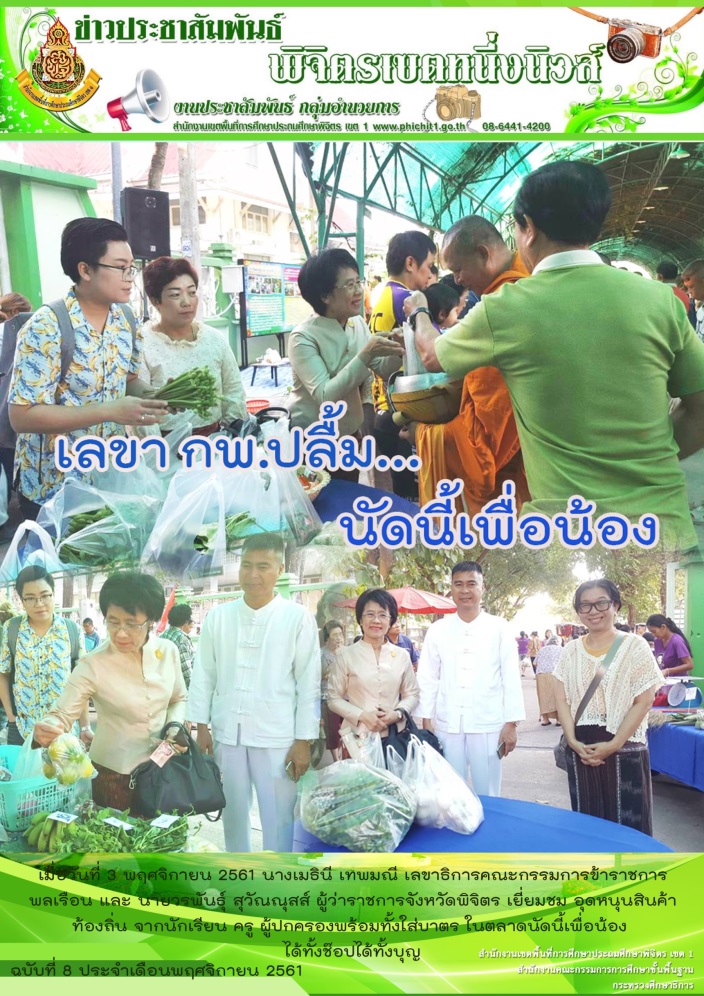 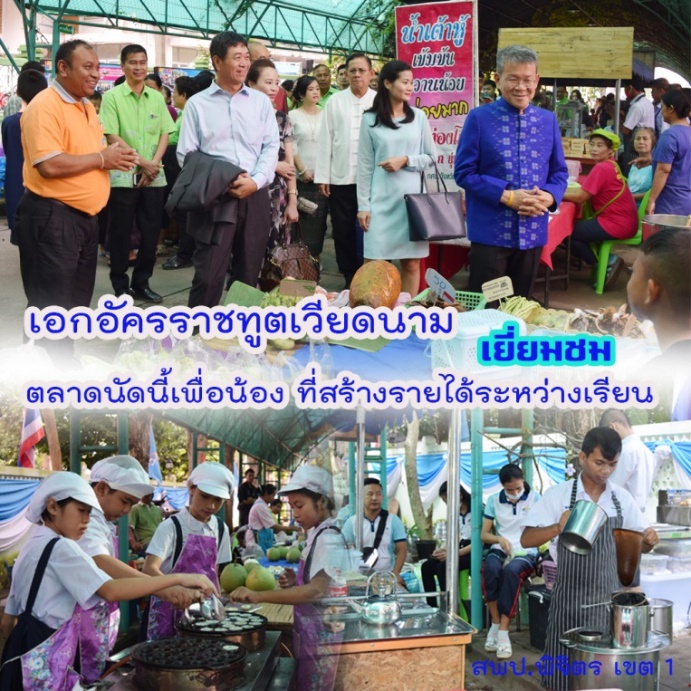 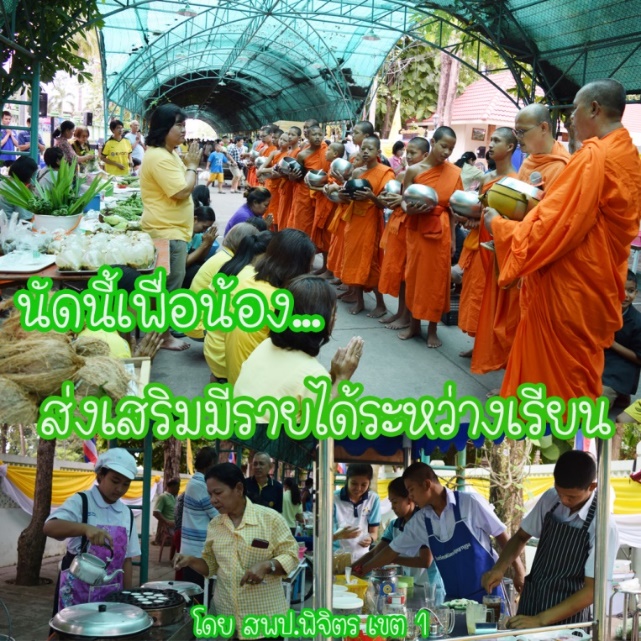 คณะอนุกรรมการส่งเสริมคุณธรรม
และคณะทำงานขับเคลื่อนคุณธรรมจังหวัดพิจิตร
3.   โครงการตักบาตรรับอรุณ
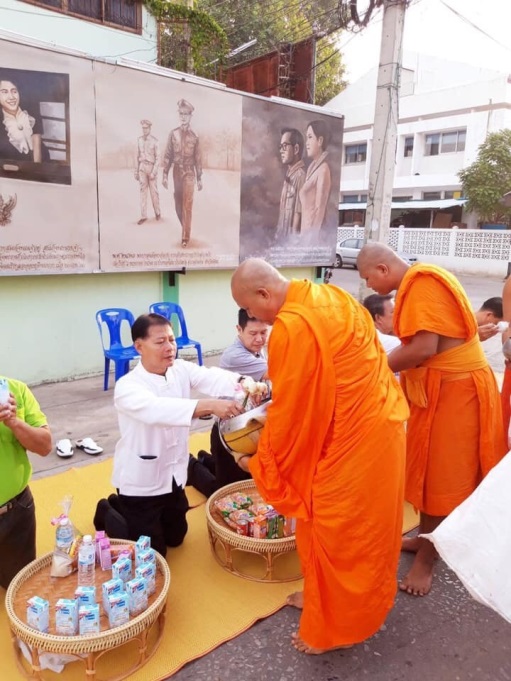 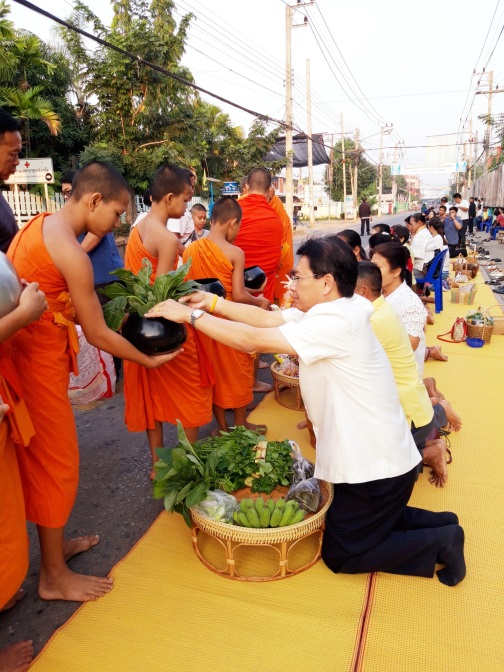 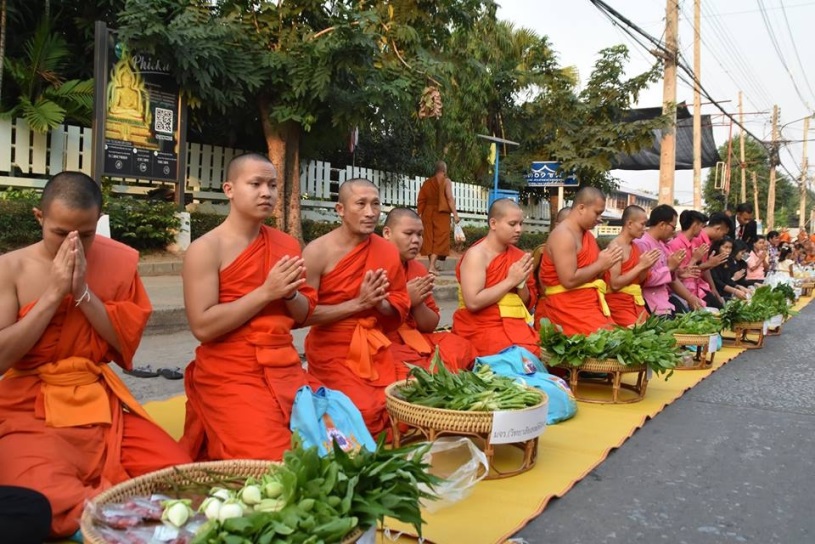 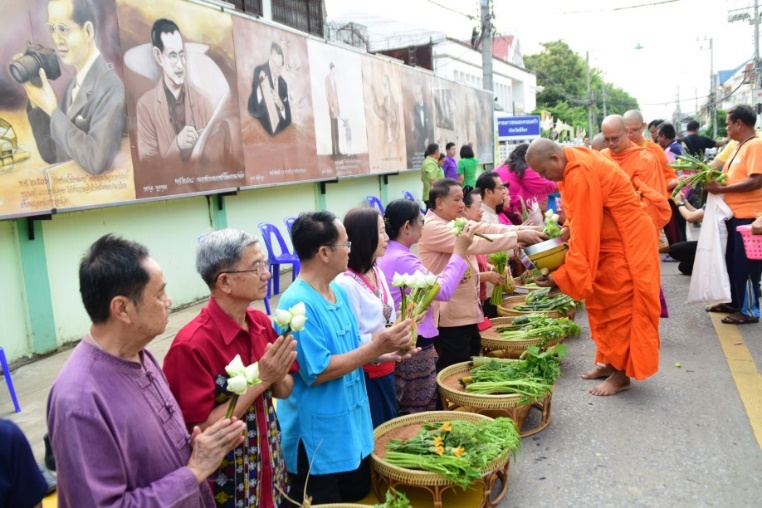 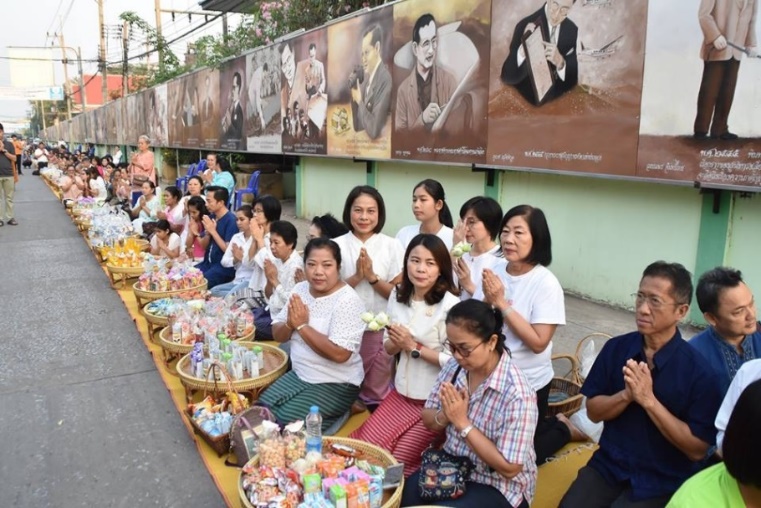 คณะอนุกรรมการส่งเสริมคุณธรรม
และคณะทำงานขับเคลื่อนคุณธรรมจังหวัดพิจิตร
4.   โครงการธนาคารน้ำใต้ดิน
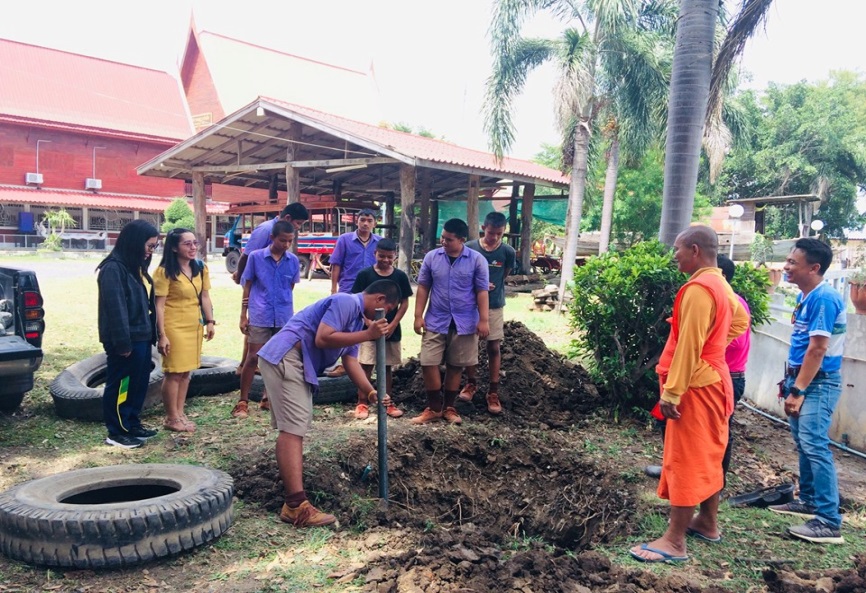 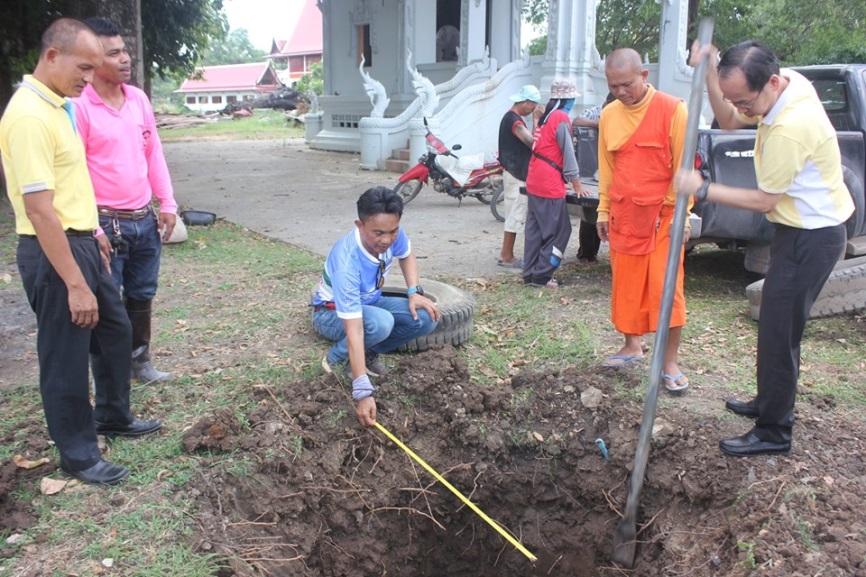 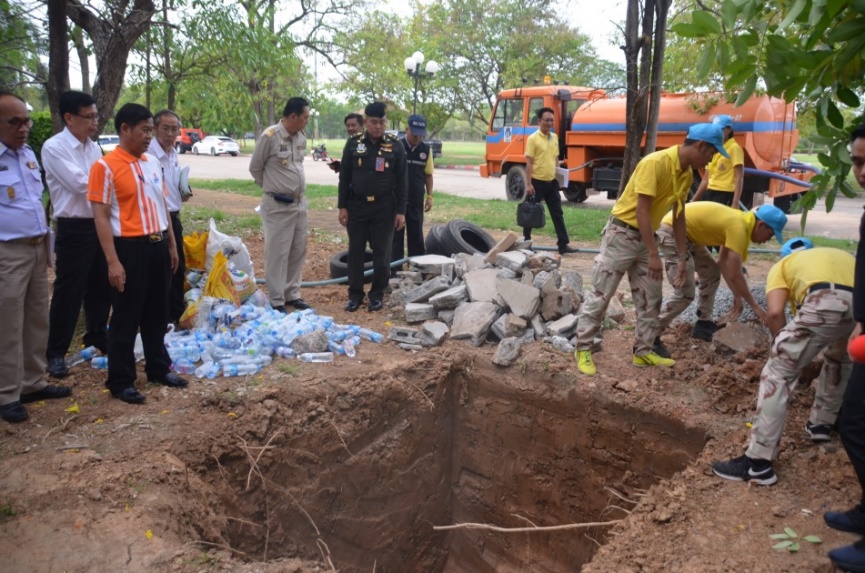 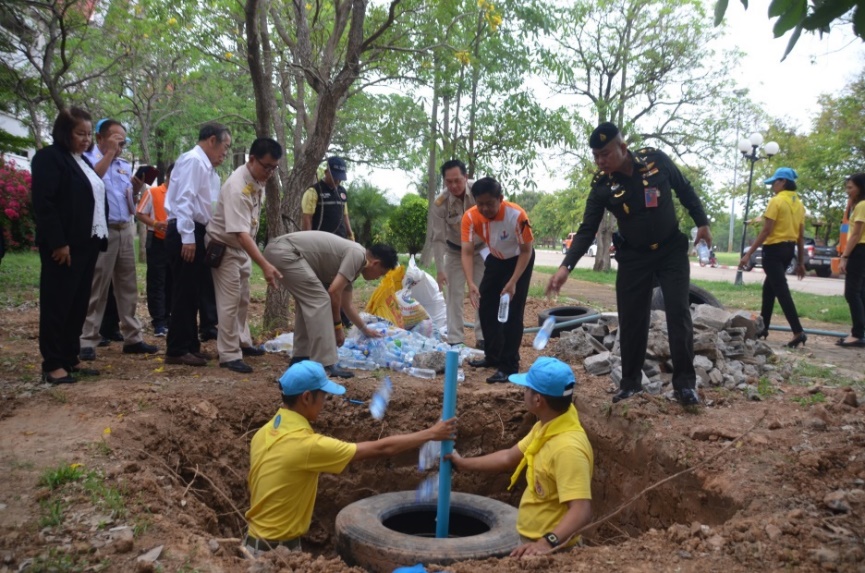 คณะอนุกรรมการส่งเสริมคุณธรรม
และคณะทำงานขับเคลื่อนคุณธรรมจังหวัดพิจิตร